Elasticsearch and Others
András Varga
IBM Consulting
Outline
Management
Other Tools
Monitoring
Analytics
Basics
Cluster
Elasticsearch
Under the Hood
Security
Outline
Management
Other Tools
Monitoring
Analytics
Basics
Cluster
Elasticsearch
Under the Hood
Security
Agile
Working software 
over comprehensive documentation
Individuals and interactions over processes and tools
Responding to change over following a plan
Customer collaboration over contract negotiation
Source: https://agilemanifesto.org
Agile
Iterative software development framework
Based on Twelve principles

Often coupled with fail-fast strategy

scrum.org
Source: https://agilemanifesto.org
Code and Workitems
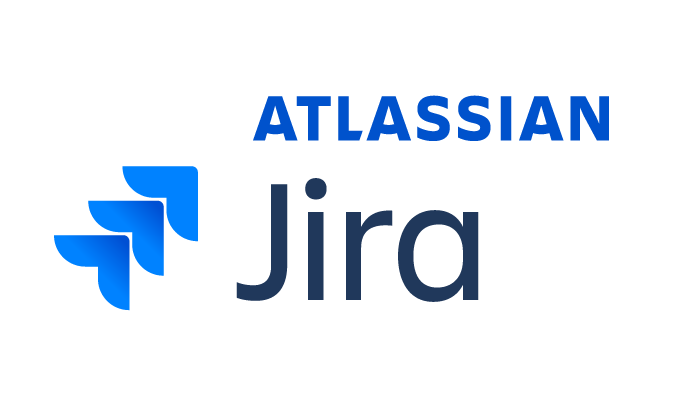 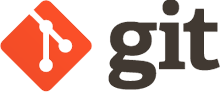 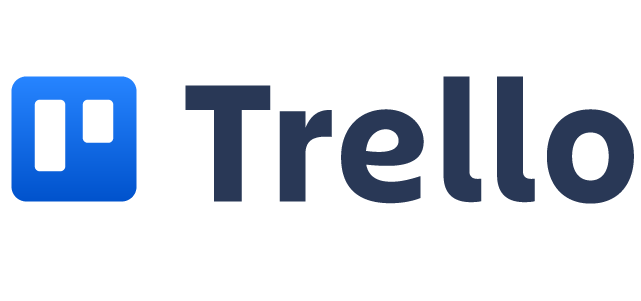 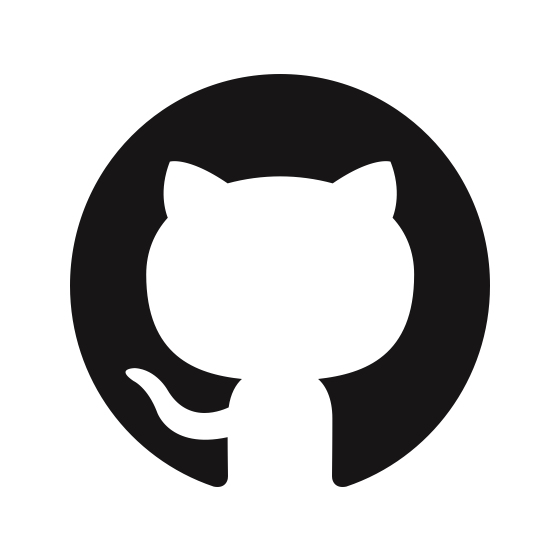 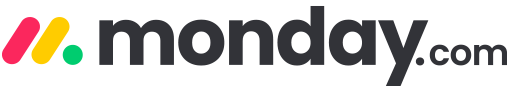 Source: https://git-scm.com   https://github.com                              https://www.atlassian.com/software/jira   https://monday.com   https://trello.com
DevOps
Development
Maintenance
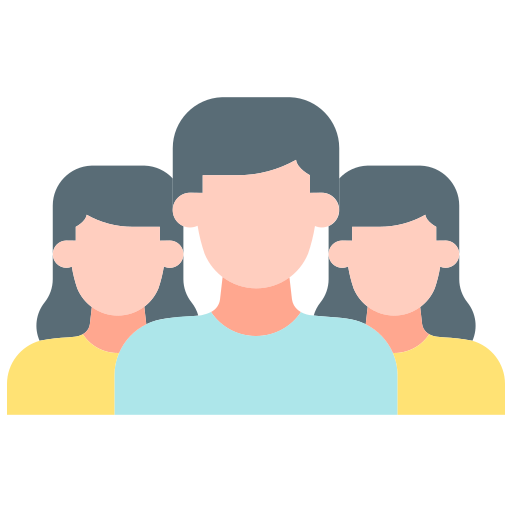 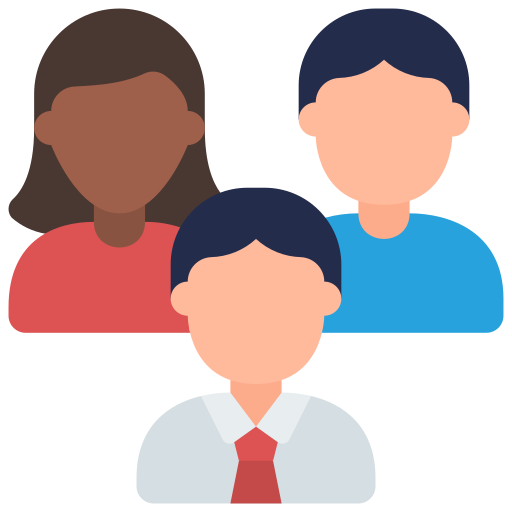 DevOps
Development
Maintenance
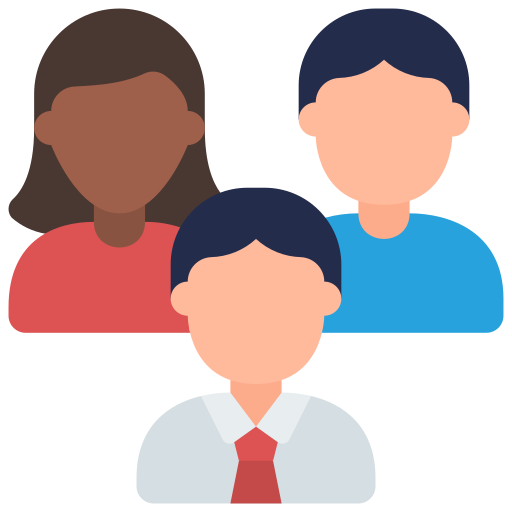 Relies on monitoring, logging and early warnings
DevOps
Dev
Dev
Dev
Dev
Ops
Ops
Ops
Ops
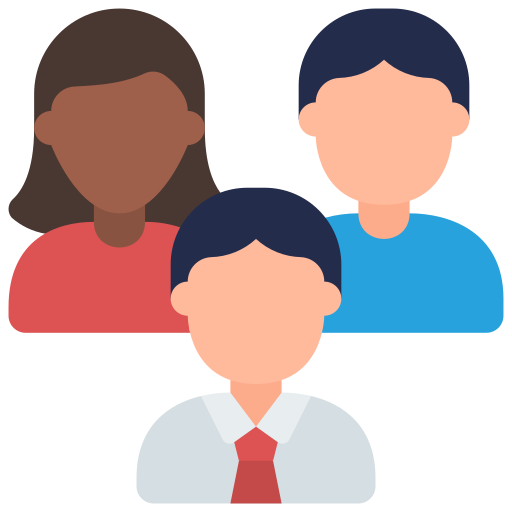 To allow infrastructure management in this manner it must be defined as code
Infrastructure as code
Infrastructure as Code
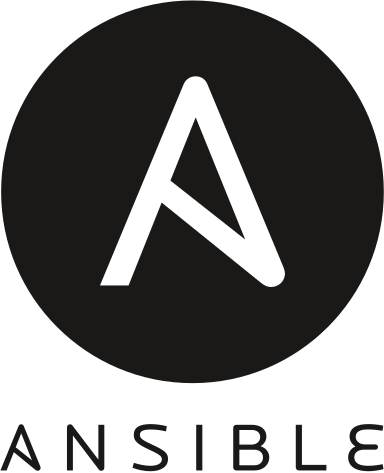 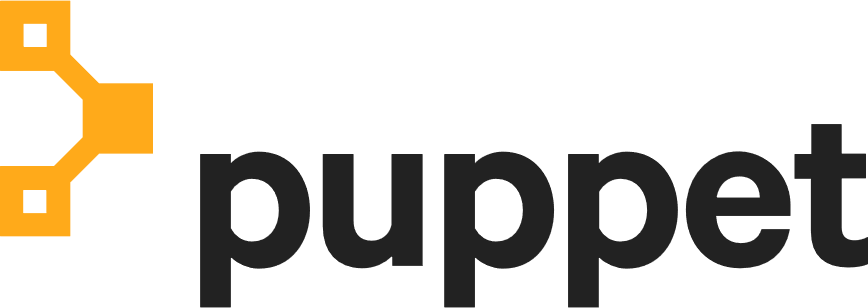 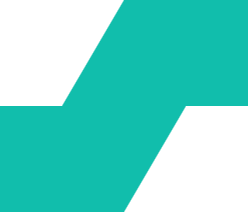 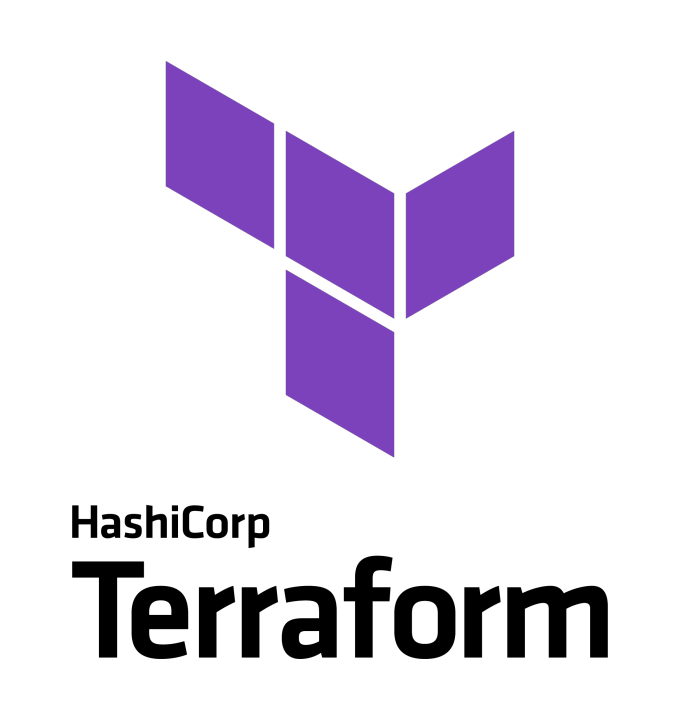 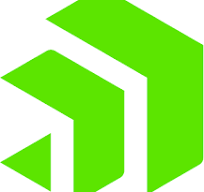 Source: https://saltproject.io/index.html  https://www.chef.io  https://www.puppet.com  https://www.terraform.io  https://www.redhat.com/ansible
Integration and Delivery
Maturity of Software Development
Continuous Integration
Code changes are often pushed into the main codebase and covered with basic tests
Continuous Delivery
Code changes result in a software, which can be released any time
Continuous Deployment
Deployment automation
Testing automation
Improving testing technique
Code changes are released automatically
Pipelines
Configure
Deploy
Test
Merge into codebase
Compile
Test
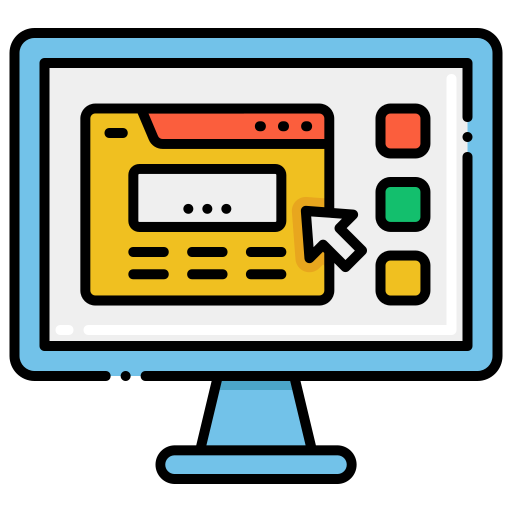 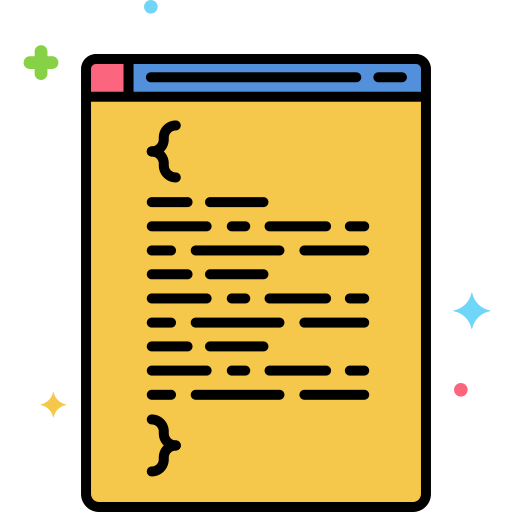 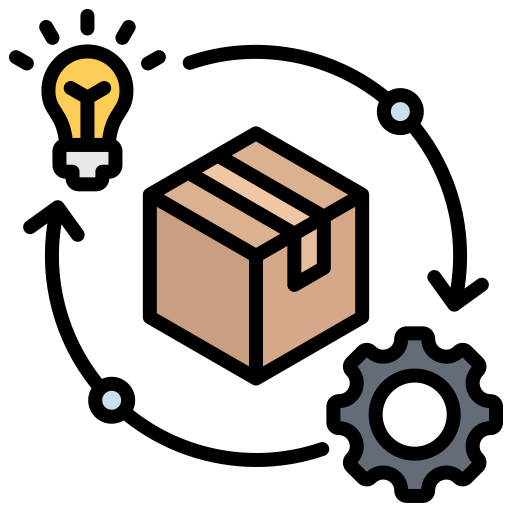 Build
Release
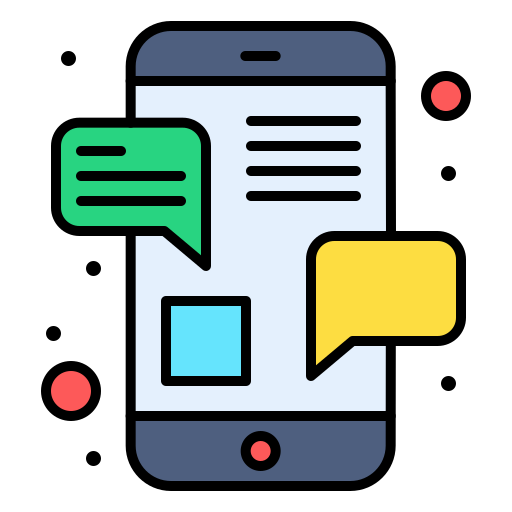 Artifact
Development
Unit Testing
Running Application
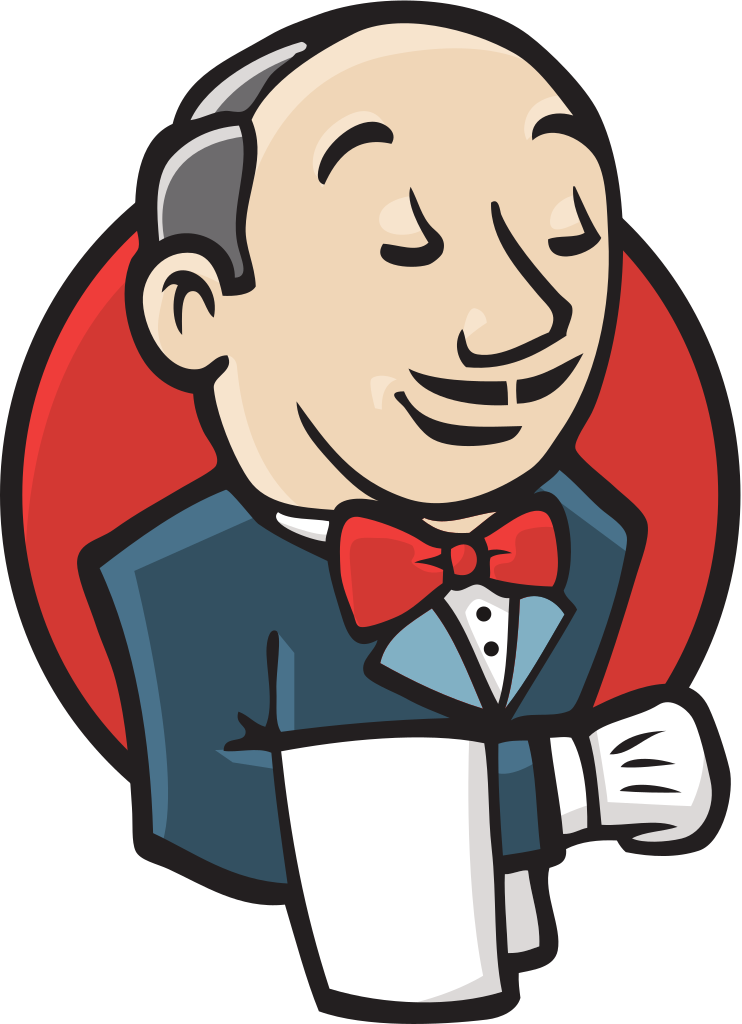 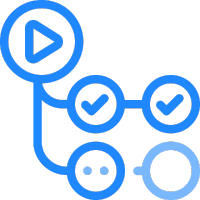 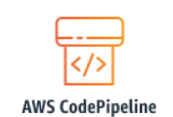 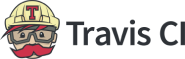 Testing
Configure
Deploy
Test
Merge into codebase
Compile
Test
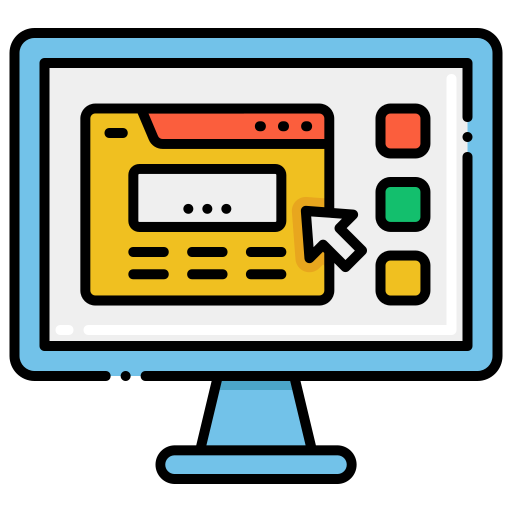 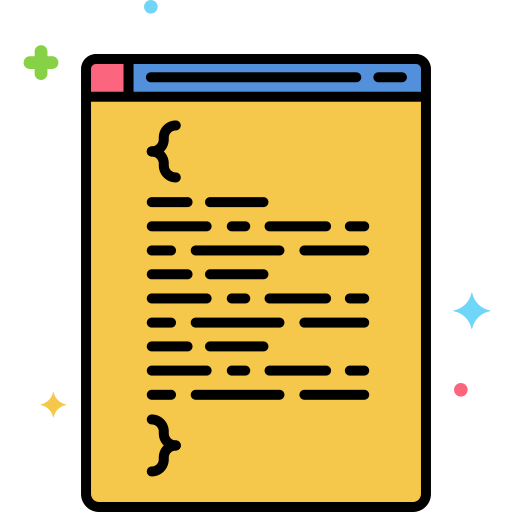 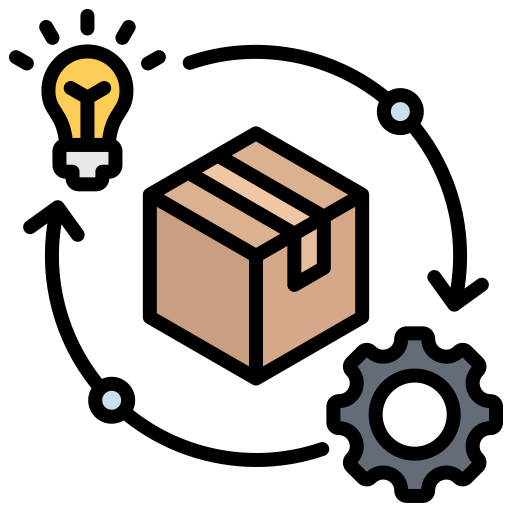 Build
Release
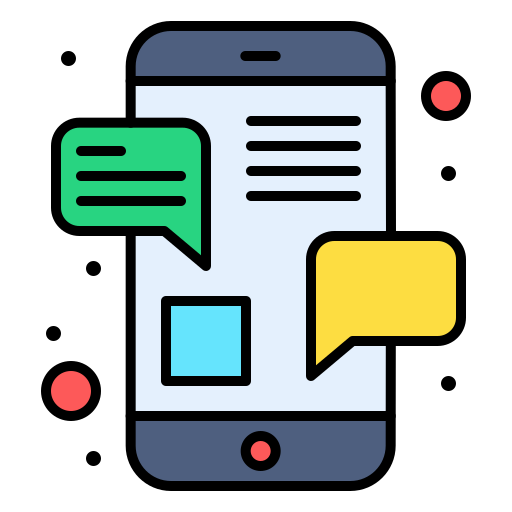 Artifact
Development
Unit Testing
Running Application
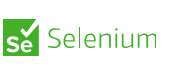 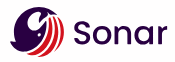 Running Application
Source Code
Data Mesh
Zhamak Dehghani, 2022
Organizational Change for Enterprises
Aims to de-centralize data processing


Many tools claim to support Data Mesh
BUT the Self-Serve Data Platform part is not 			implemented fully
Source: https://www.oreilly.com/library/view/data-mesh/9781492092384
Data Mesh
Extremely Simplified View
Sales
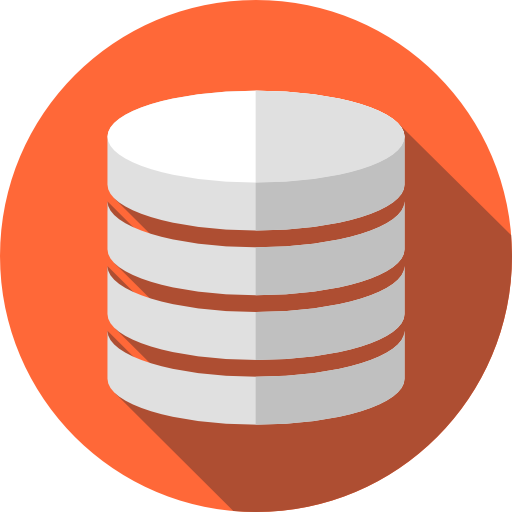 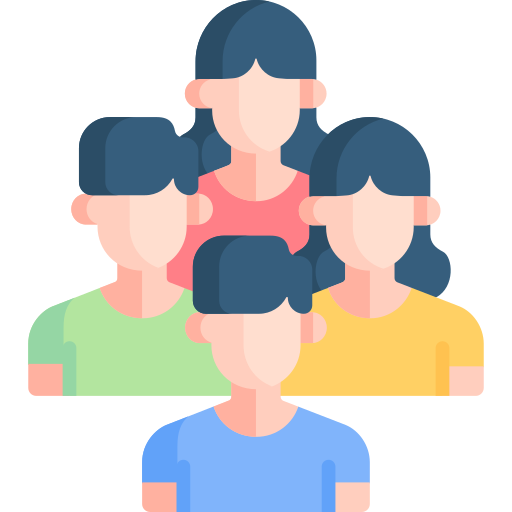 Analytics
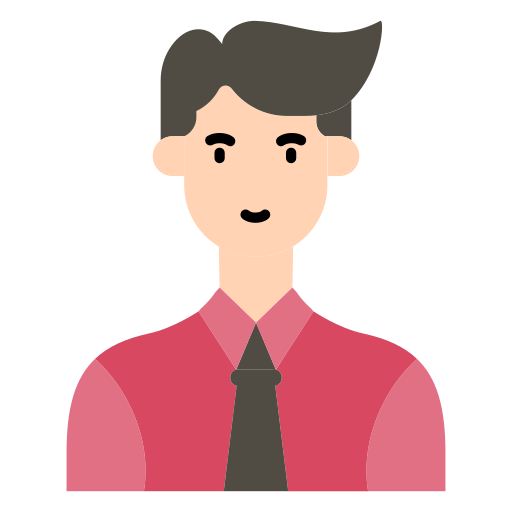 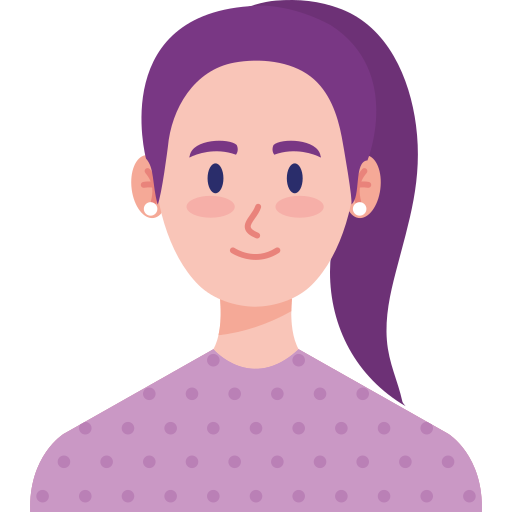 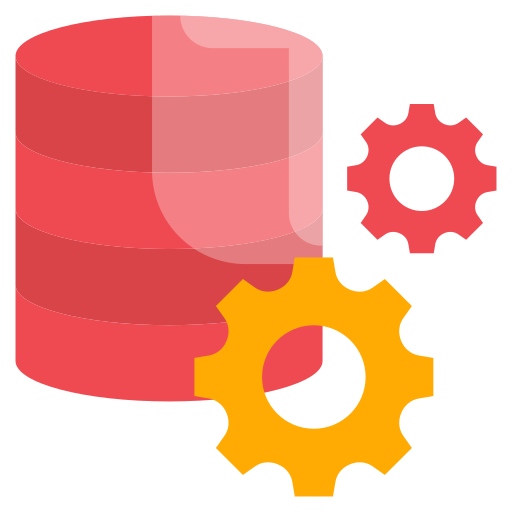 Marketing
Business
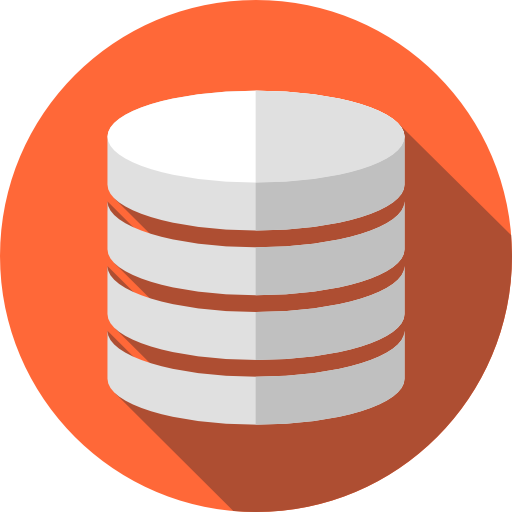 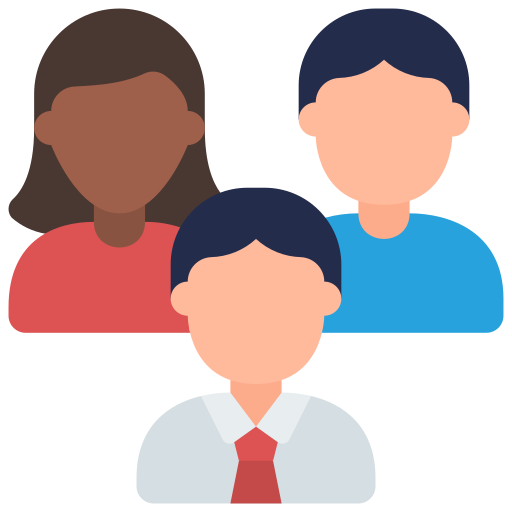 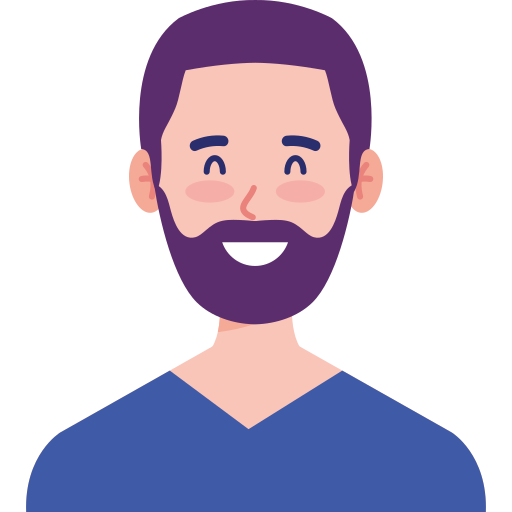 Distribution
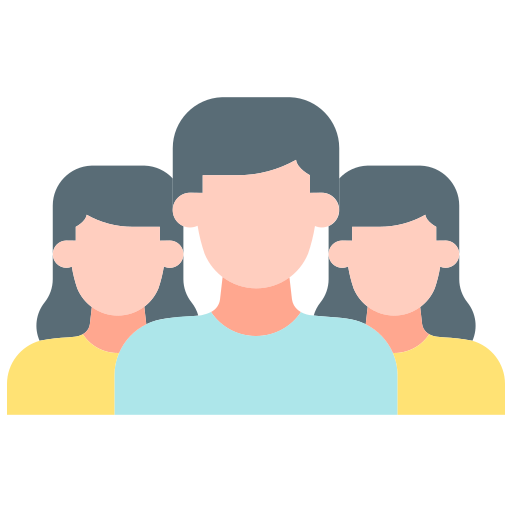 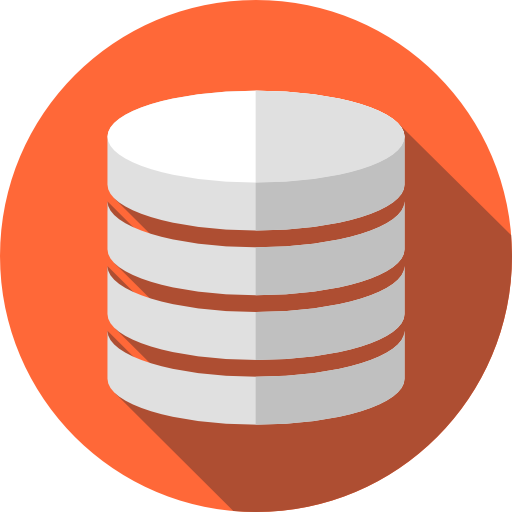 Source: https://www.oreilly.com/library/view/data-mesh/9781492092384
Data Mesh
Business
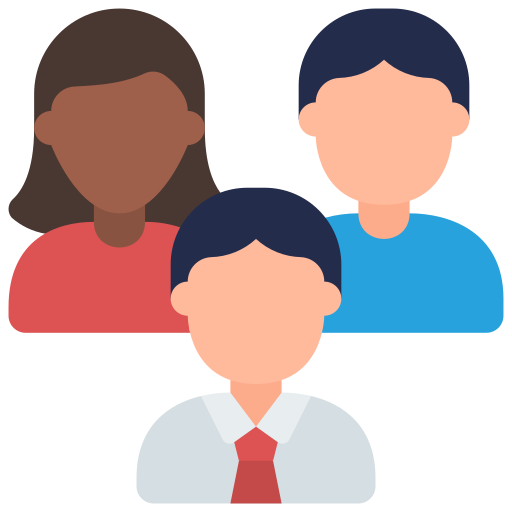 Extremely Simplified View
Self-serve platform
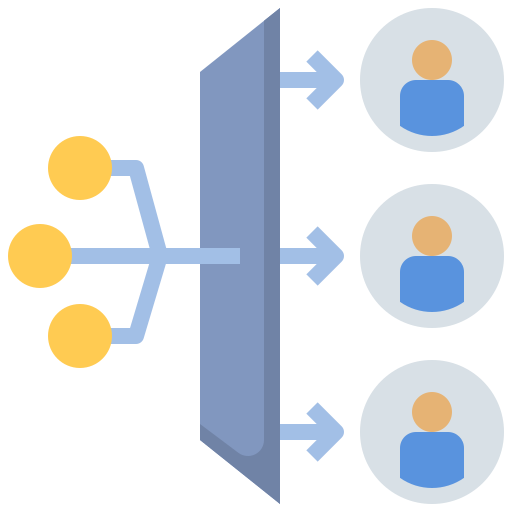 Sales
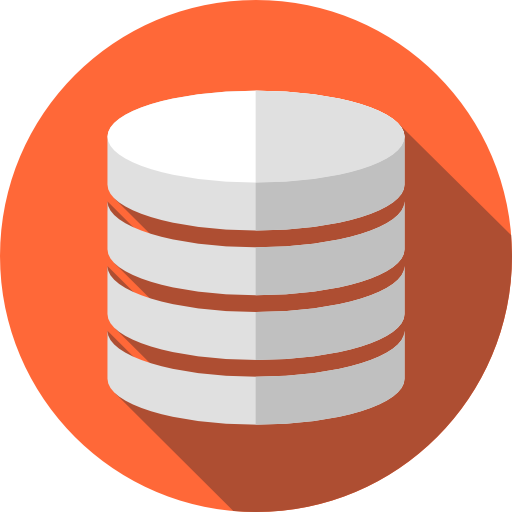 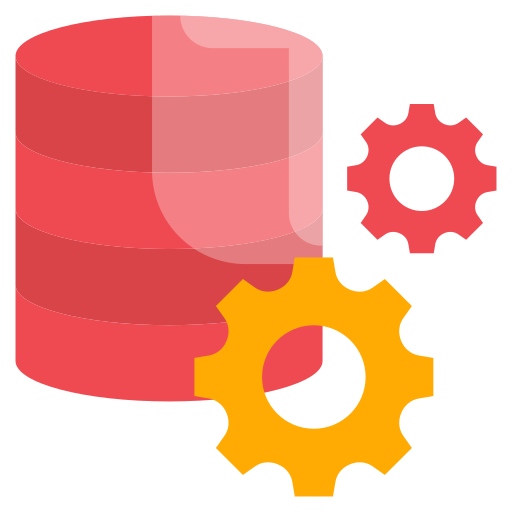 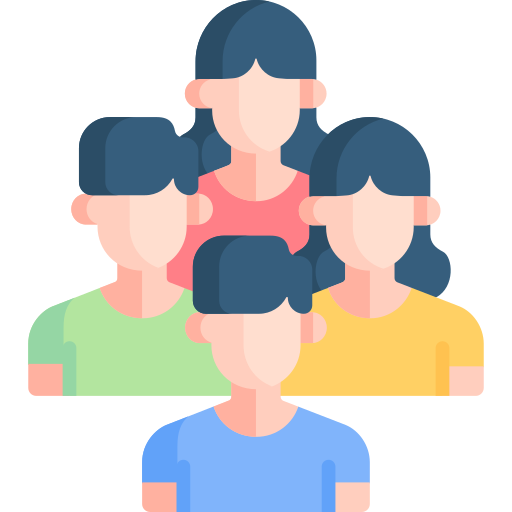 Data as a product
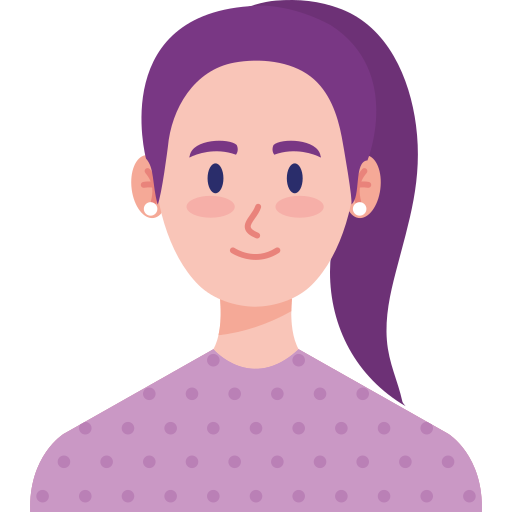 Marketing
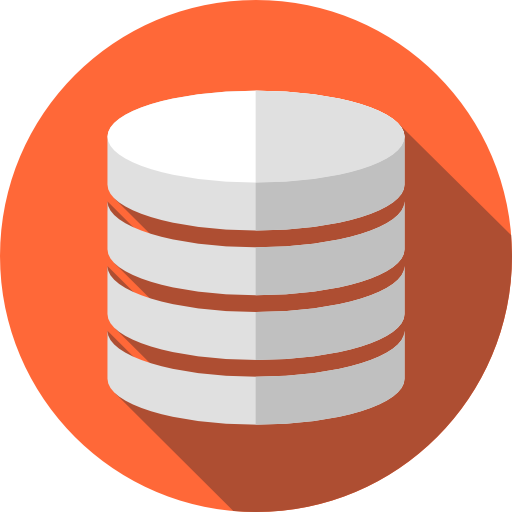 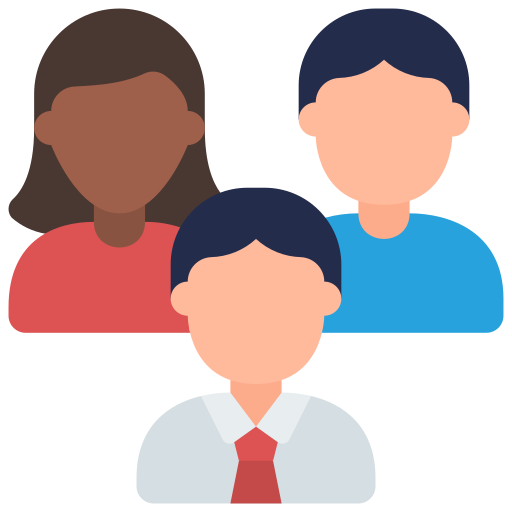 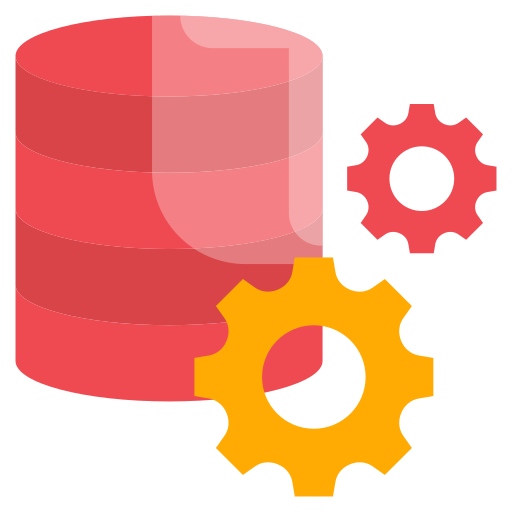 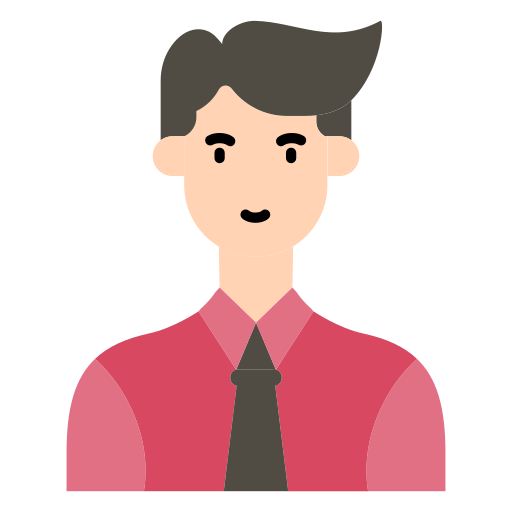 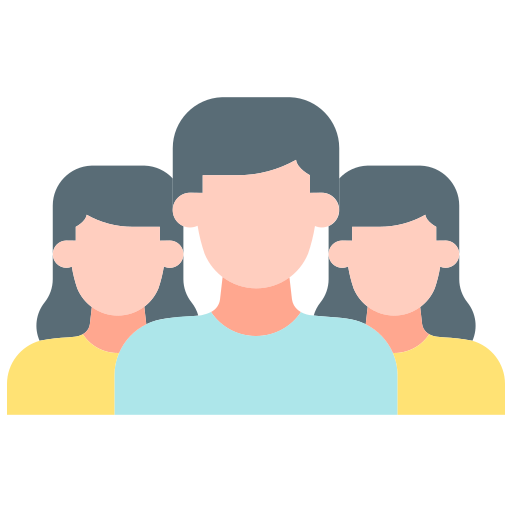 Distribution
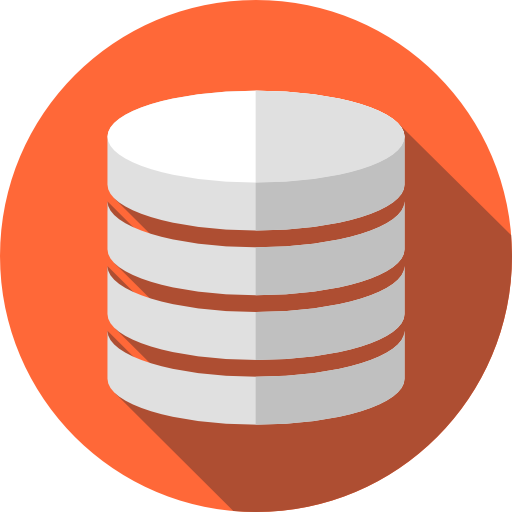 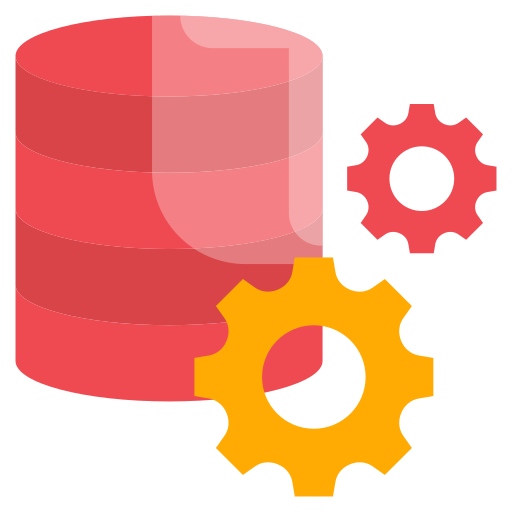 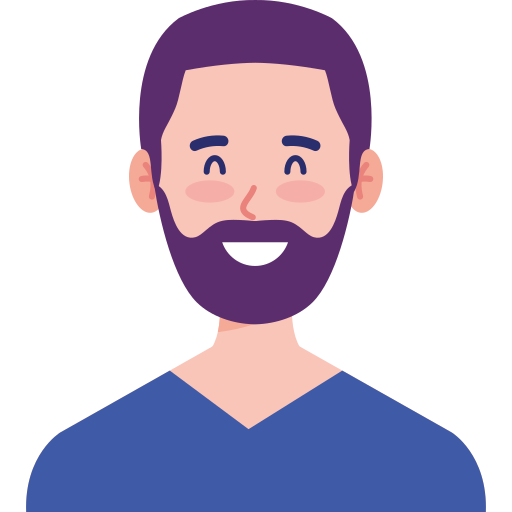 Source: https://www.oreilly.com/library/view/data-mesh/9781492092384
Outline
Management
Other Tools
Monitoring
Analytics
Basics
Cluster
Elasticsearch
Under the Hood
Security
Monitoring
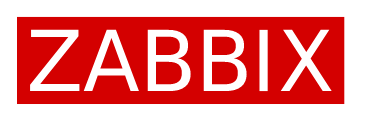 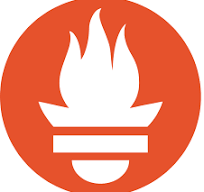 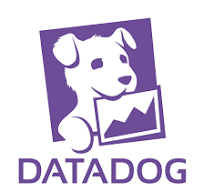 Source:        https://www.zabbix.com                                       https://prometheus.io                                          https://www.datadoghq.com
Logging
ELK Stack
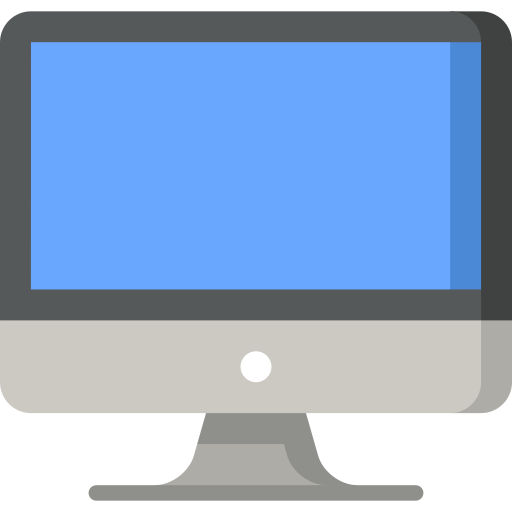 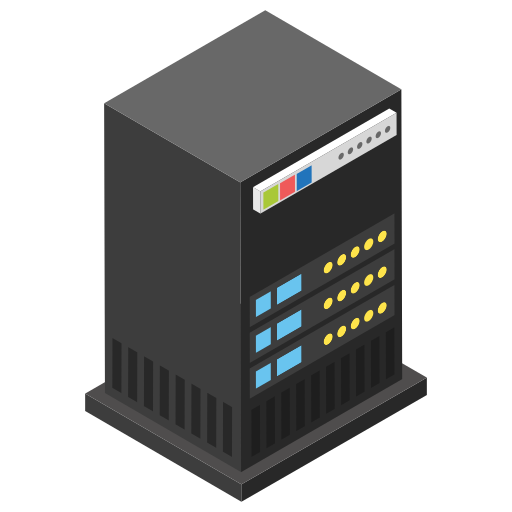 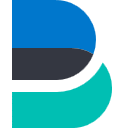 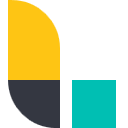 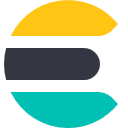 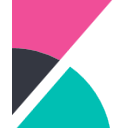 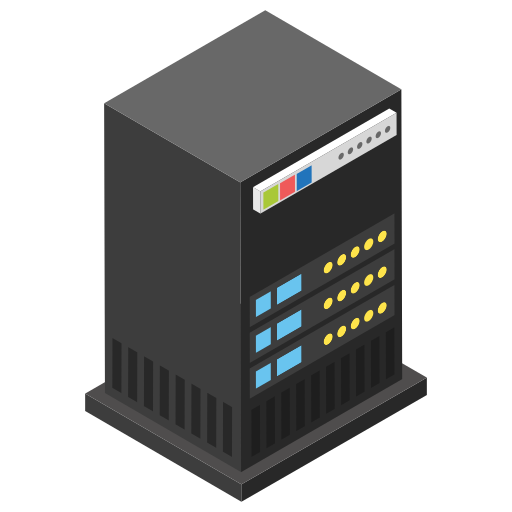 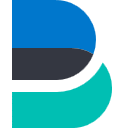 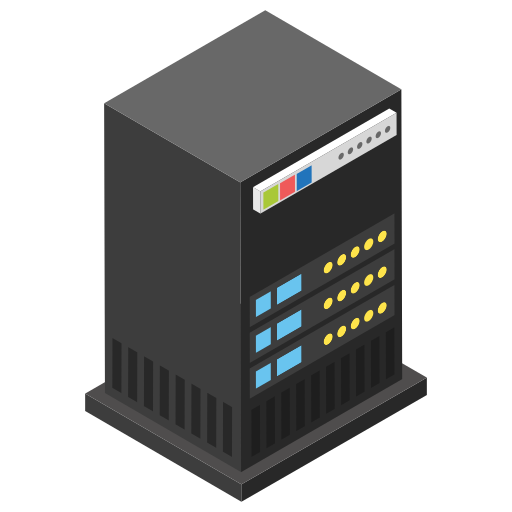 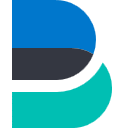 Source: https://www.elastic.co
Outline
Management
Other Tools
Monitoring
Analytics
Basics
Cluster
Elasticsearch
Under the Hood
Security
Data Platforms
Store

Manage

Process

Visualize
Fault Tolerant

Distributed

Cloud Support
Source:        https://www.databricks.com                               https://www.snowflake.com                                   https://www.cloudera.com
Data Platforms
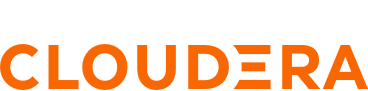 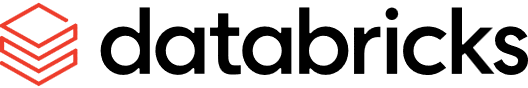 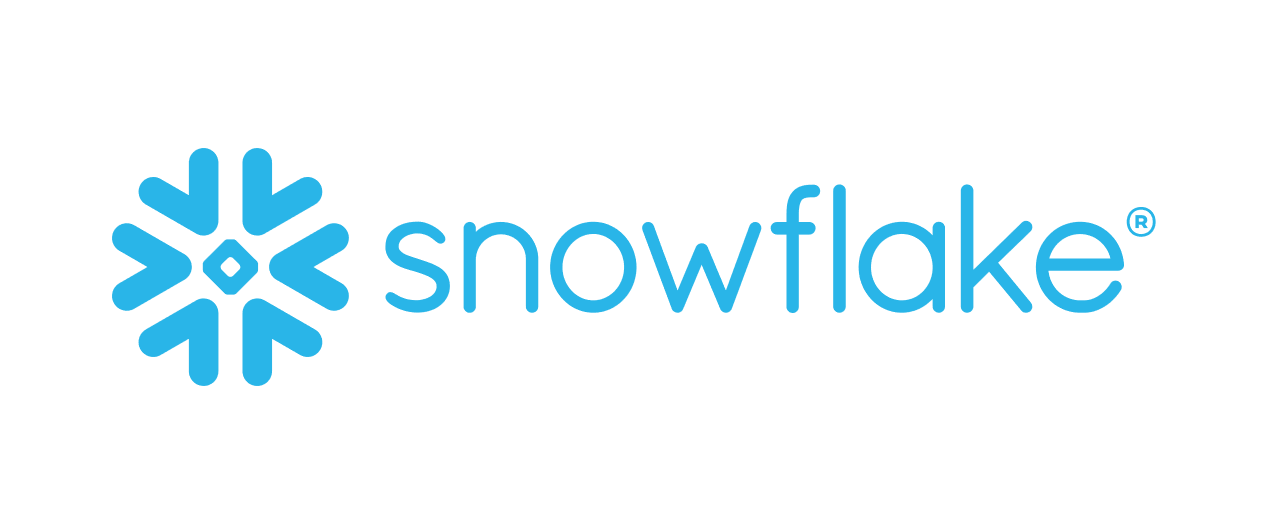 Source:        https://www.databricks.com                               https://www.snowflake.com                                   https://www.cloudera.com
Visualization and Insights
Visualization

ML Support

Create Dashboards

Create Reports
Source: https://www.tableau.com https://www.microsoft.com/en-us/power-platform/products/power-bi https://www.qlik.com/us/products/qlik-sense
Visualization and Insights
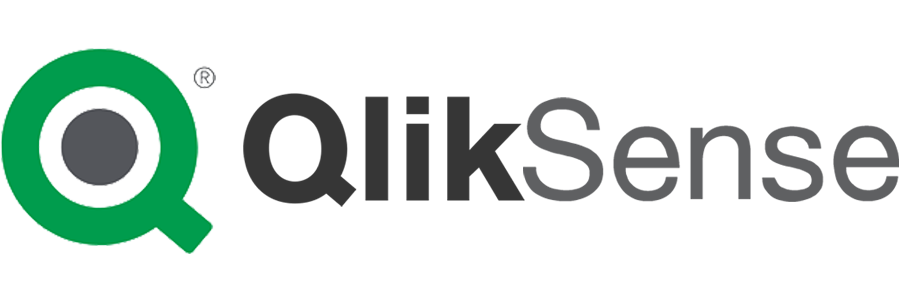 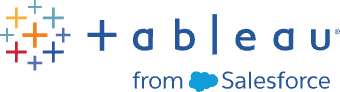 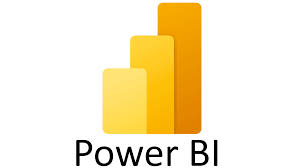 Source: https://www.tableau.com https://www.microsoft.com/en-us/power-platform/products/power-bi https://www.qlik.com/us/products/qlik-sense
Zeppelin
Apache Foundation
Notebook
Analytics

Web-based
Collaborative

SQL, Scala, Python, R, …
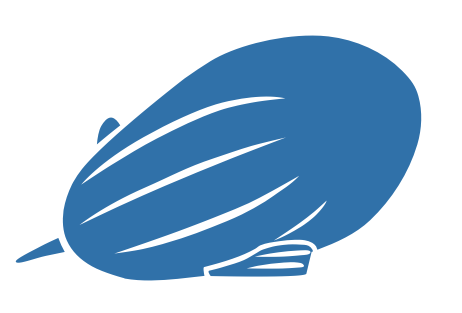 Source: https://zeppelin.apache.org
Outline
Management
Other Tools
Monitoring
Analytics
Basics
Cluster
Elasticsearch
Under the Hood
Security
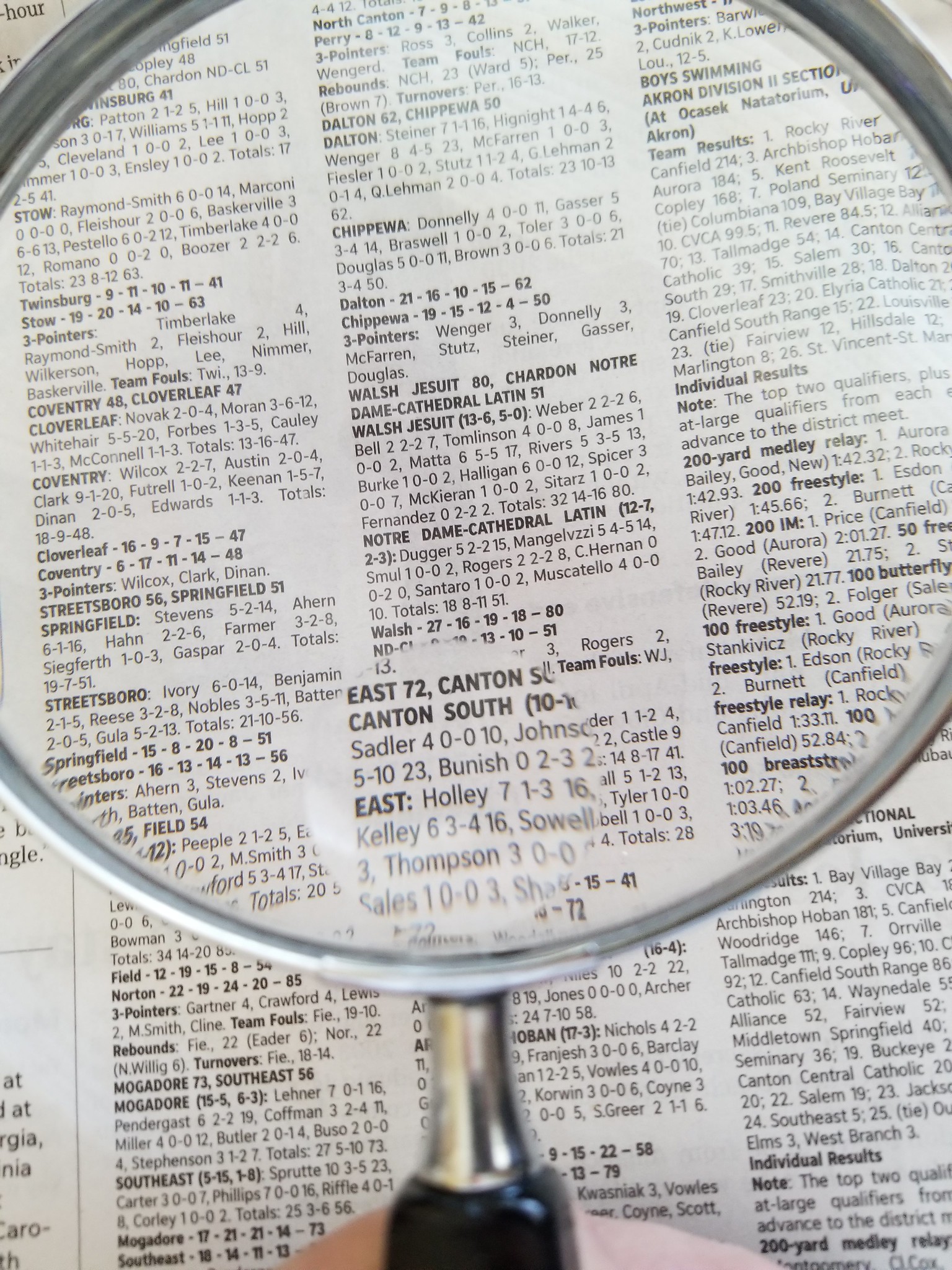 Elasticsearch
A distributed document store, a search and analytics engine
Index
Client supports several languages
Spark, Hive, …
REST API
SQL
Query DSL
Documents
Index
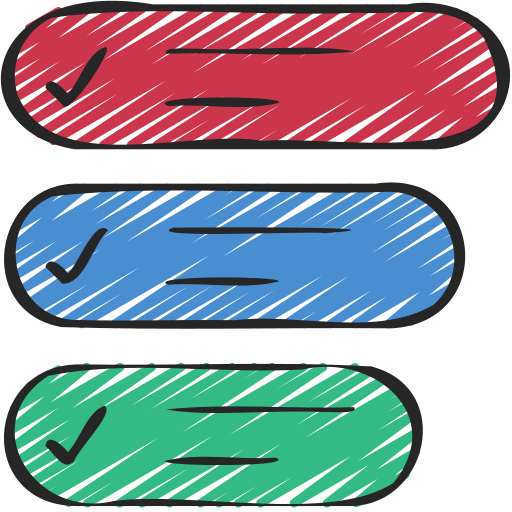 JSON Documents
Key – Value
Key – Value
Key – Value
Key – Value
Key – Value
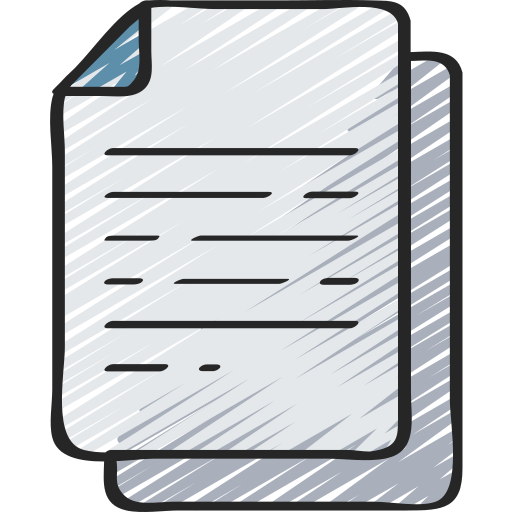 Indexing
(Storing)
Mapping of types defines how data is stored
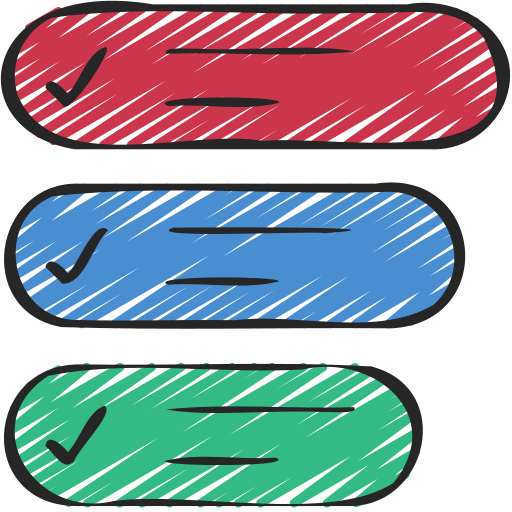 Auto-detection of schema
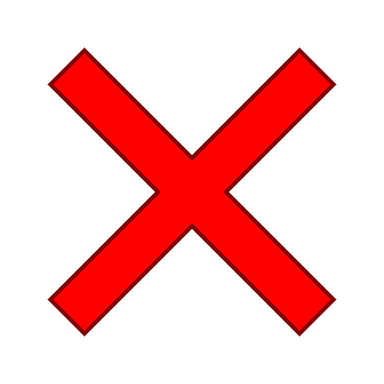 Schema
Index
Index Example
students
{
	“surname”: “Smith”,
	“firstname”: “Harry”,
	“uid”: 158425,
	“class”: “5B”,
	“year_of_birth”: 1998,
	“description”: “A nice long comment”
}
SQL Query
{
	“surname”: “Smith”,
	“firstname”: “Harry”,
	“uid”: 158425,
	“class”: “5B”,
	“year_of_birth”: 1998,
	“description”: “A nice long comment”
}
SELECT uid, description
FROM “students*”
WHERE “firstname” = ‘Harry’
Only one identifier allowed,
Wildcards are allowed
“” identifier
‘’ literal
Query DSL
{
	“surname”: “Smith”,
	“firstname”: “Harry”,
	“uid”: 158425,
	“class”: “5B”,
	“year_of_birth”: 1998,
	“description”: “A nice long comment”
}
“query”: {
	“bool”: {
		“must”: [{“match”: {“surname”: “Smith”}}],
		“filter”: [{“term”: {“firstname”: “Harry”}}]
	}
}
Ranges of values can be filtered
Enables Scoring and Filtering Documents
Outline
Management
Other Tools
Monitoring
Analytics
Basics
Cluster
Elasticsearch
Under the Hood
Security
Shards
Shards
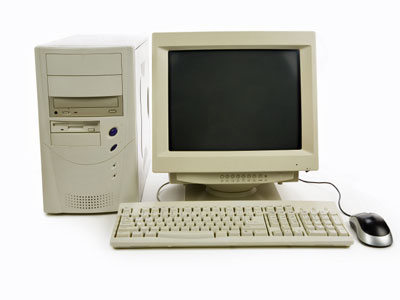 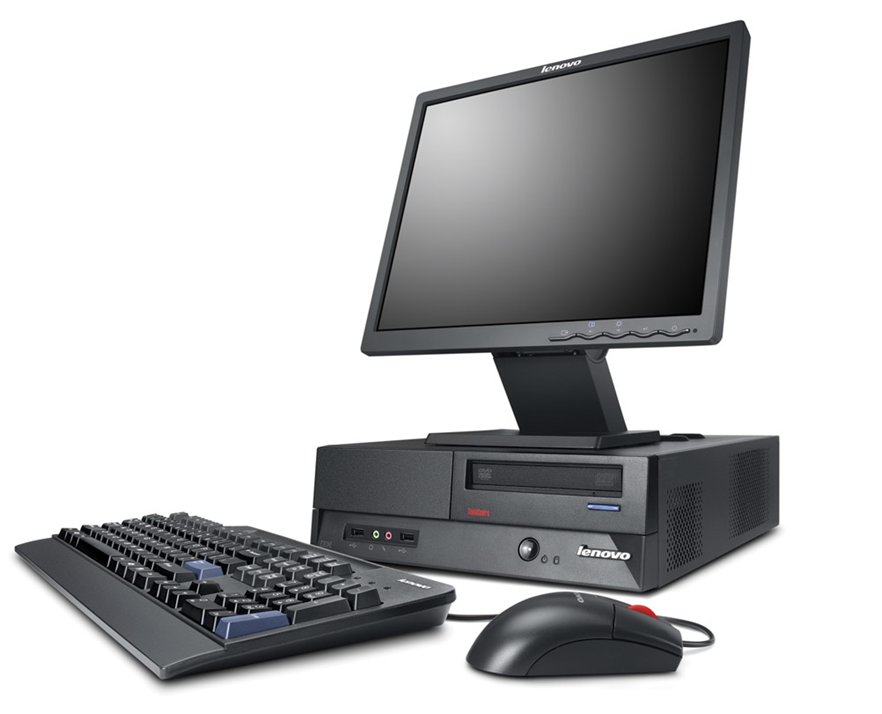 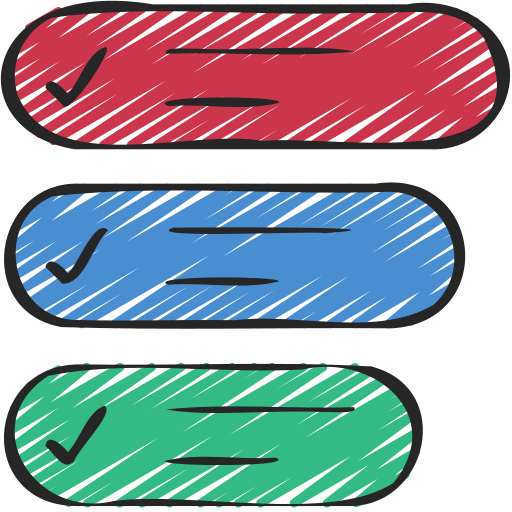 Configurable size
Stored multiple times
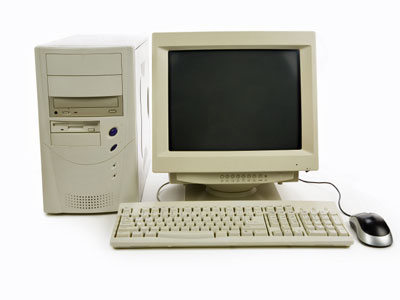 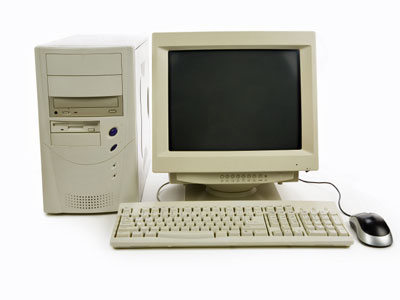 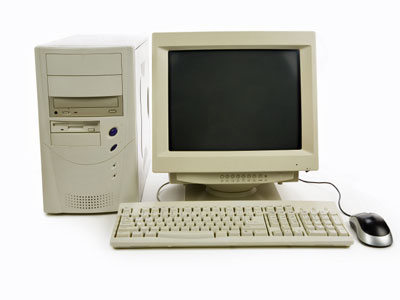 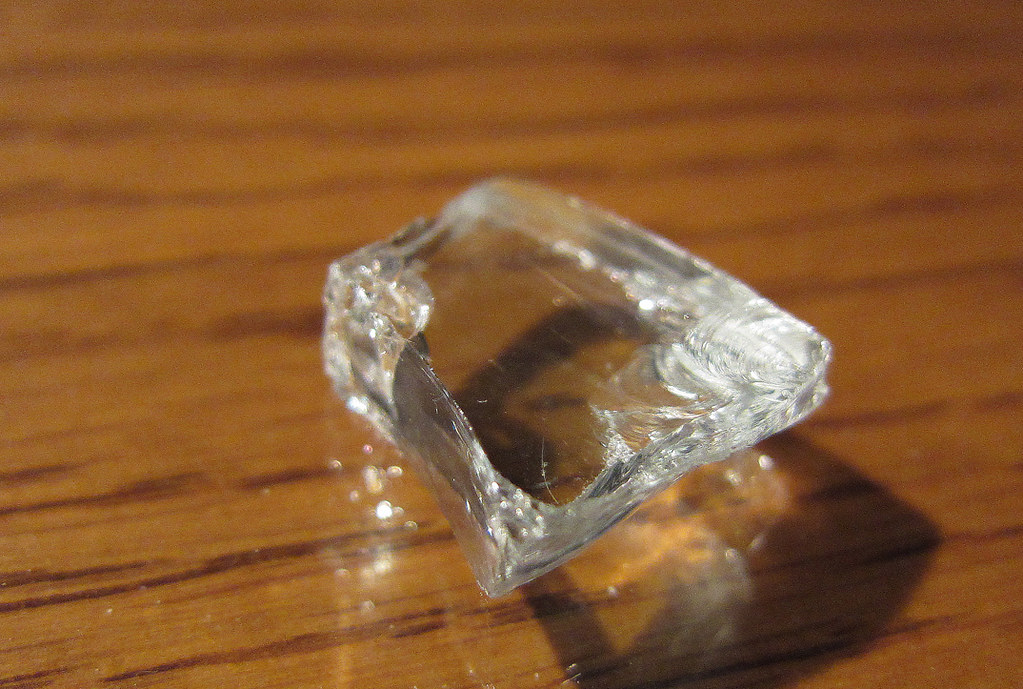 Primary
Replicas
Index is a logical structure
Shards
Oversharding: Too many shards on the cluster
Shrinking Index: Reducing the number of shards

Deleting documents retains shards
Sharding Strategy
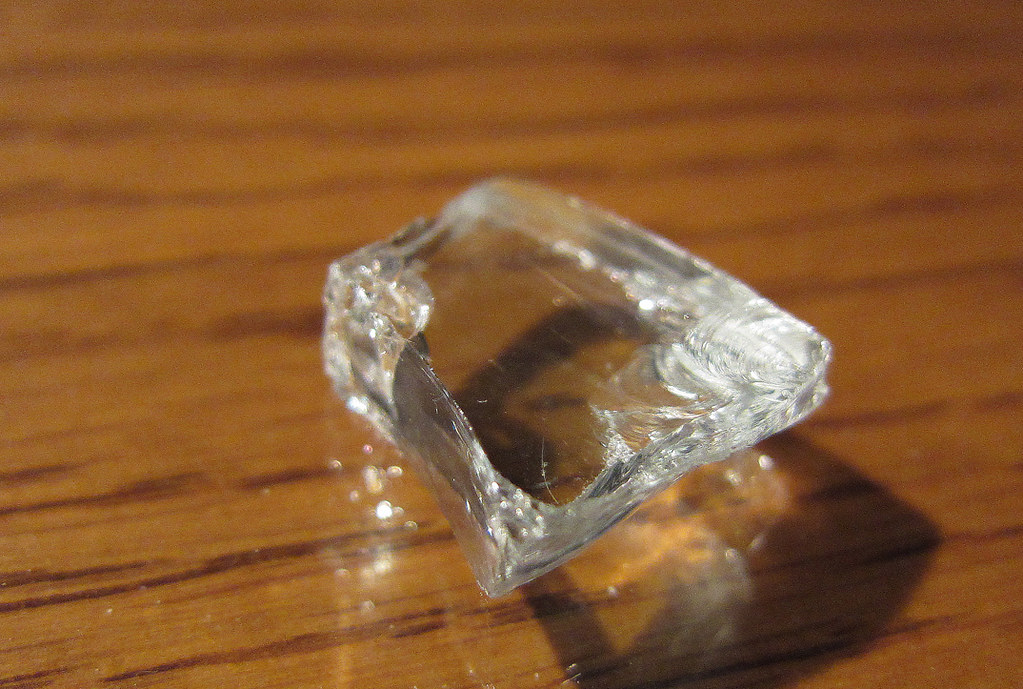 Node Types
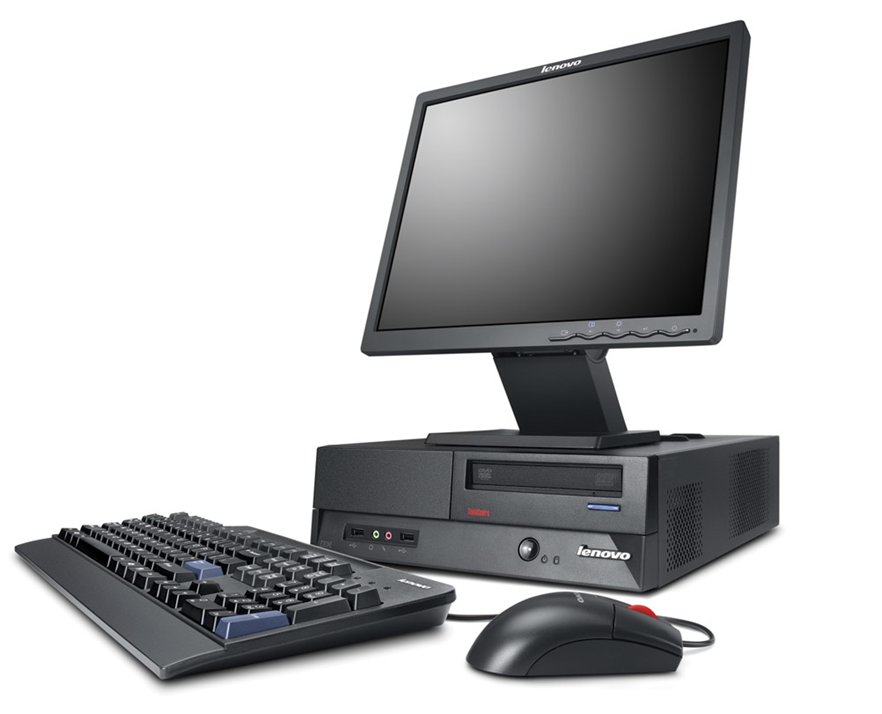 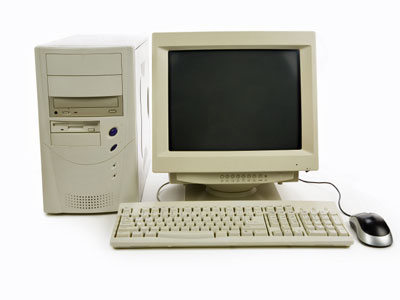 Master
Data
Manages the cluster
Elected from master eligible nodes
Holds data
Hot > Warm > Cold
Index Lifecycle Management
Node - Shard Allocation
Shards are stored on data nodes
Based on their temperature

Nodes have unique names, indices can be allocated to certain nodes
New Node in the Cluster
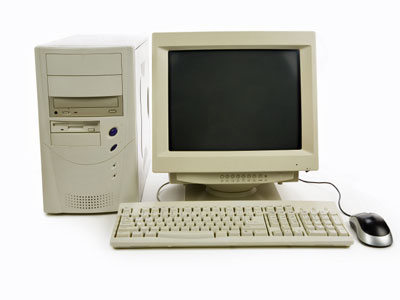 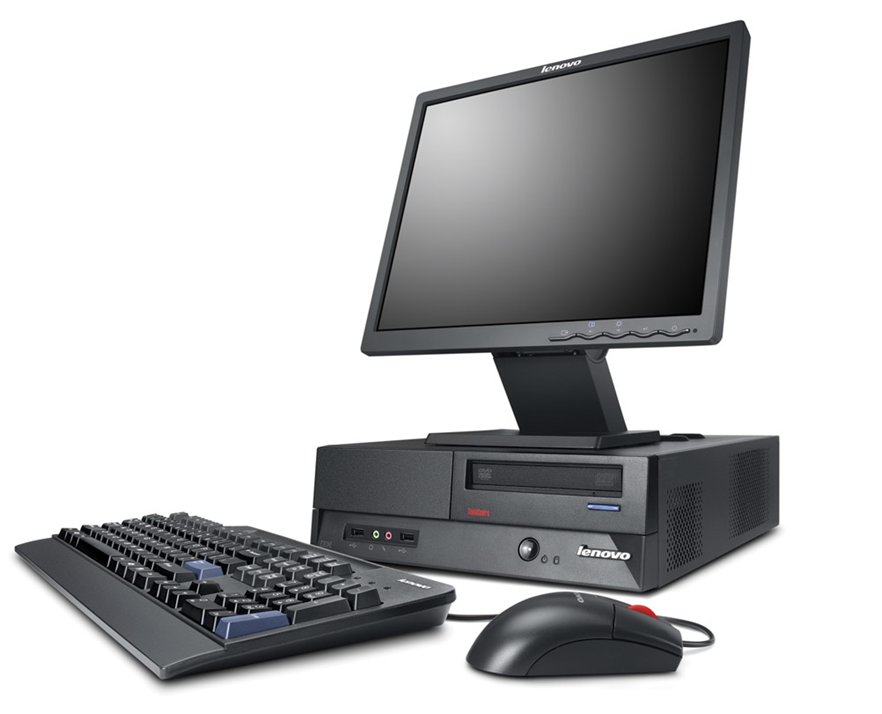 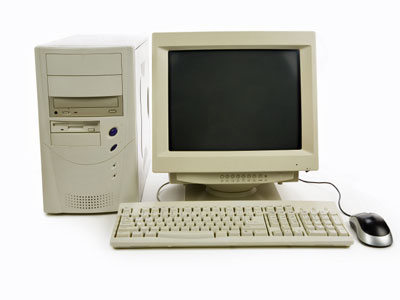 Enrollment
token
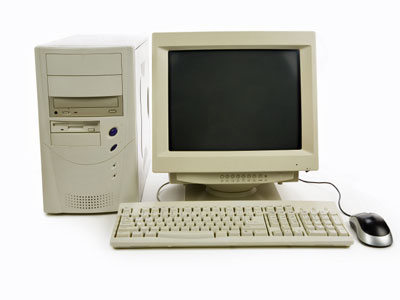 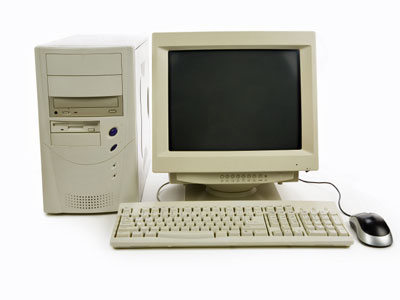 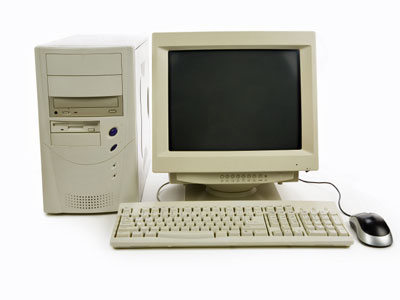 Starts storing replica shards
Outline
Management
Other Tools
Monitoring
Analytics
Basics
Cluster
Elasticsearch
Under the Hood
Security
Inverted Index
Inverted index is a data structure containing a mapping from the
content (words/phrases) to its location in a set of files.
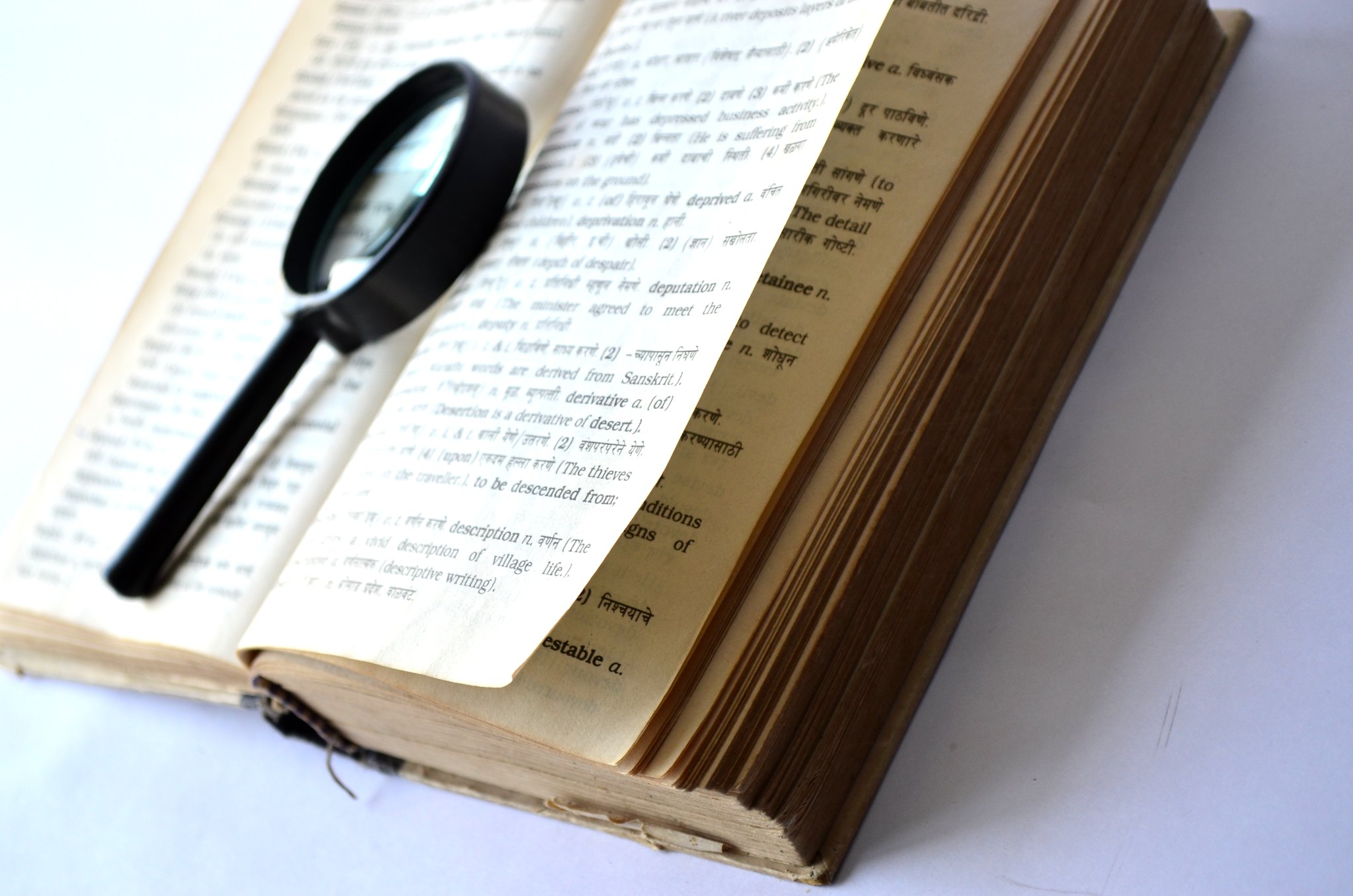 Auxiliary information can be added
Number of occurrences
Place of occurrence (title, abstract, body, …)
Efficiently compressible
Example
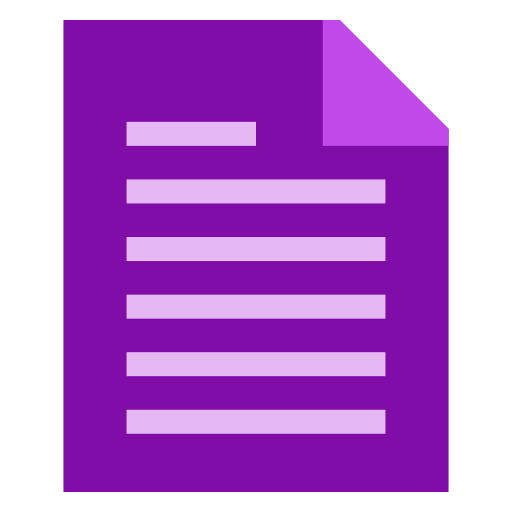 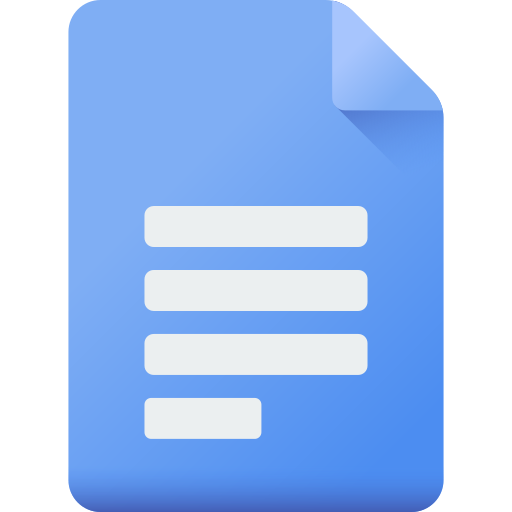 This pear is green
This apple is red
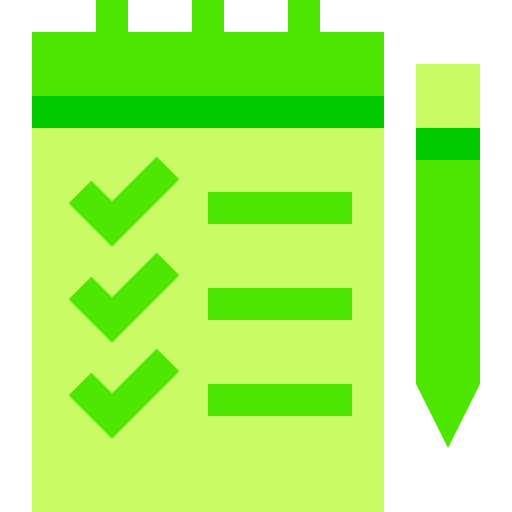 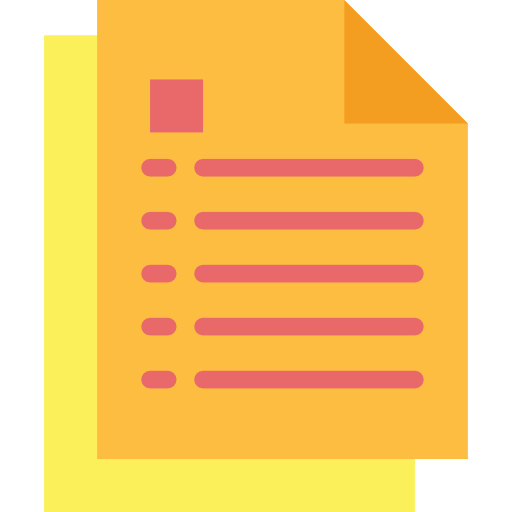 Our cat is gray and our dog is white
We have a green car, like our bike
Example
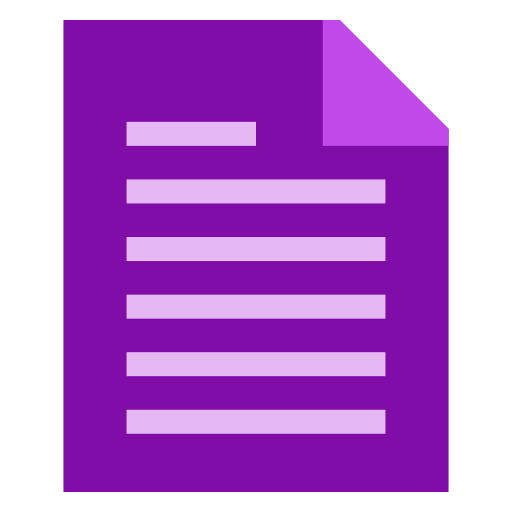 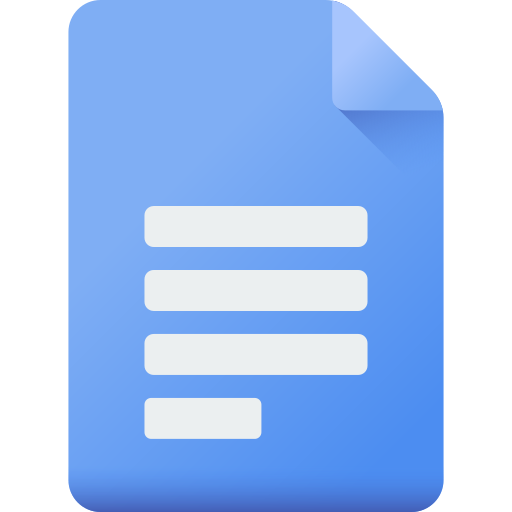 This pear is green
This apple is red
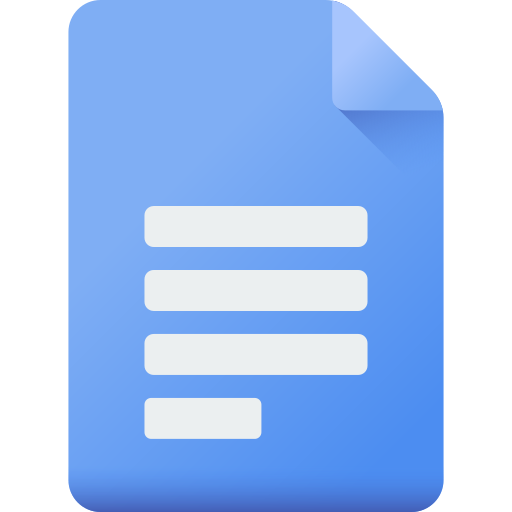 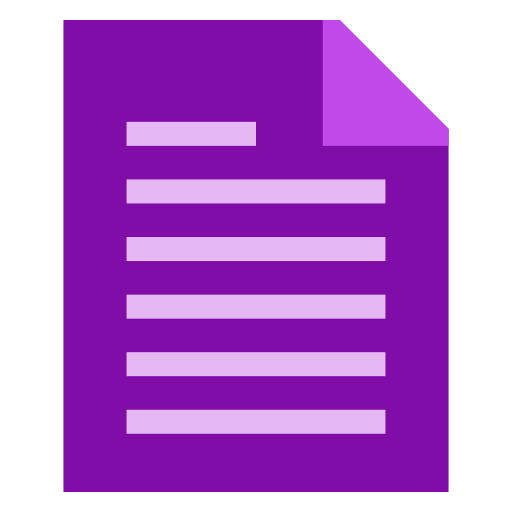 This

Apple

Is

Green

Our
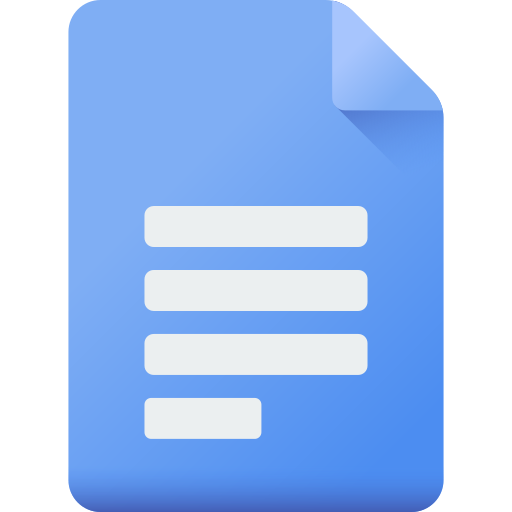 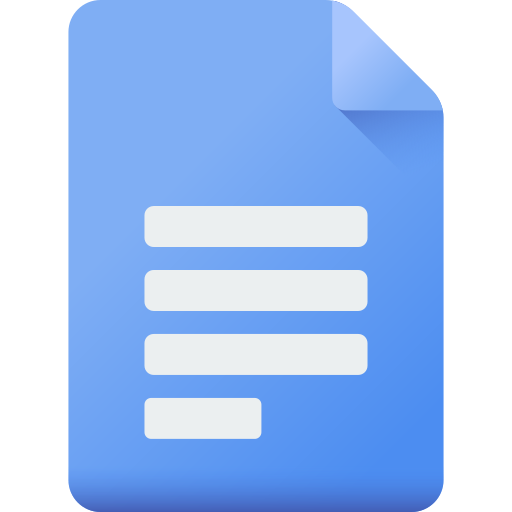 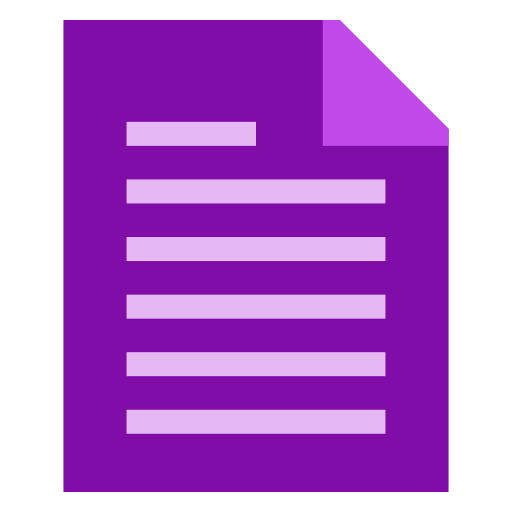 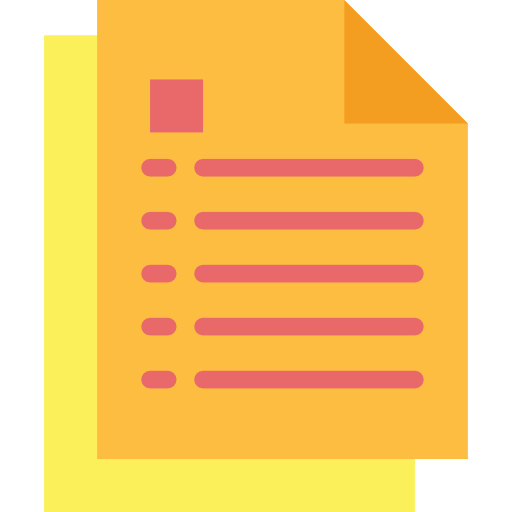 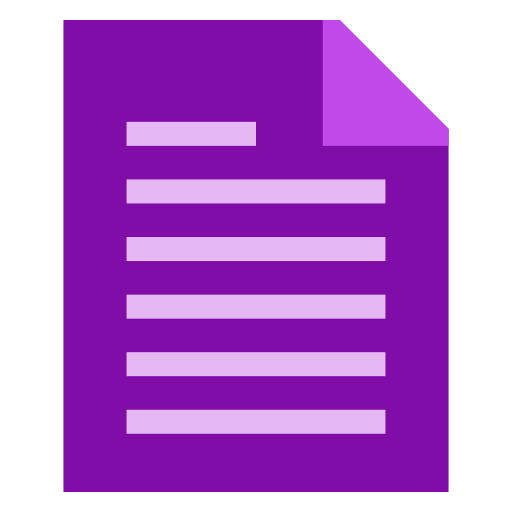 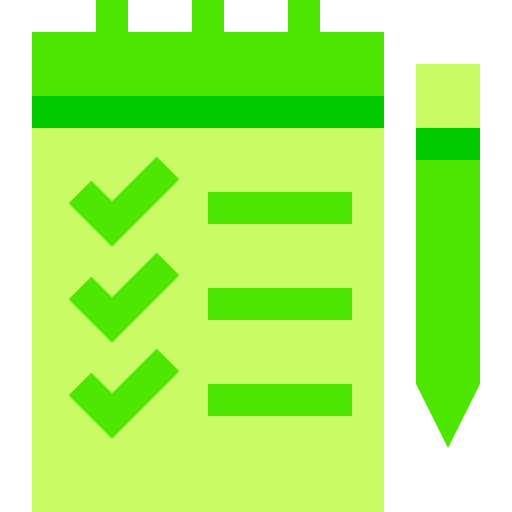 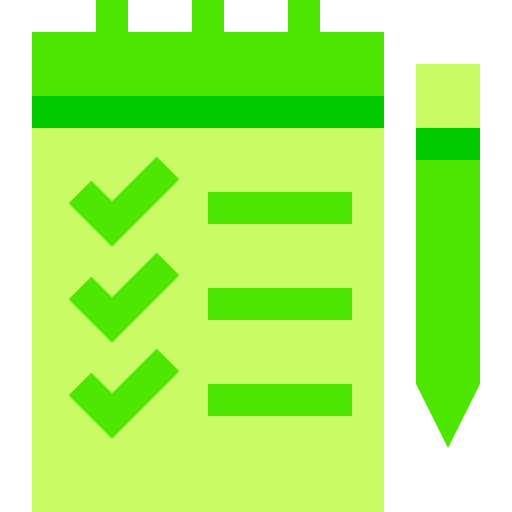 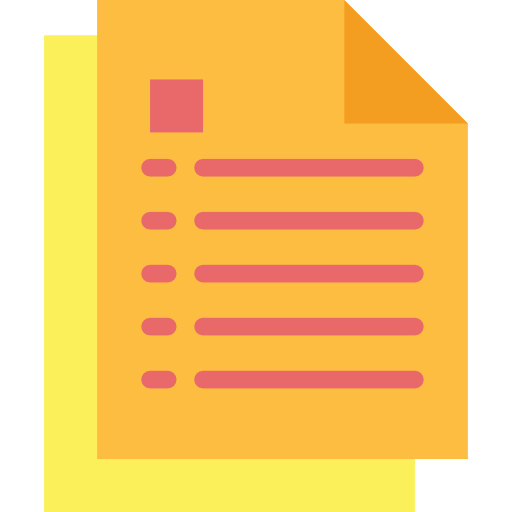 Our cat is gray and our dog is white
We have a green car, like our bike
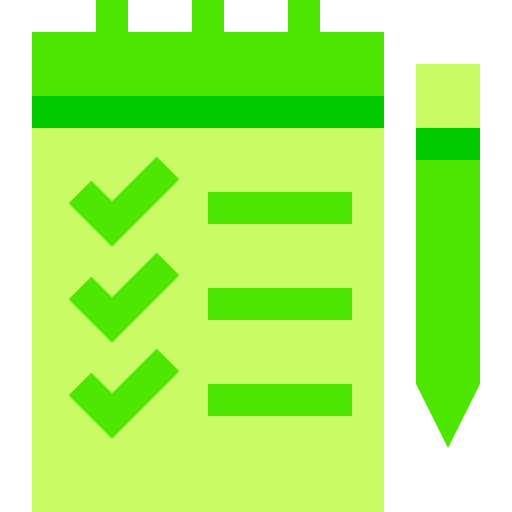 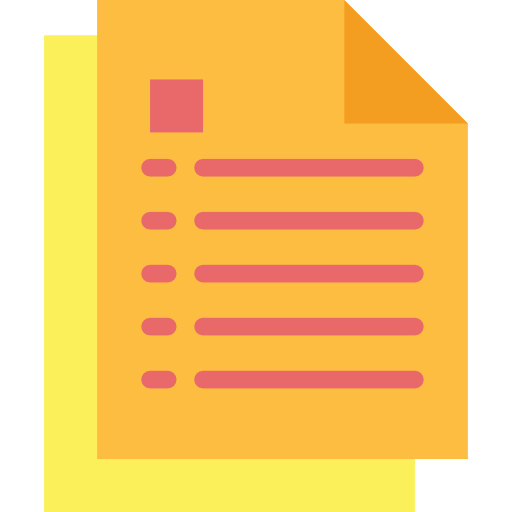 Bkd-Tree
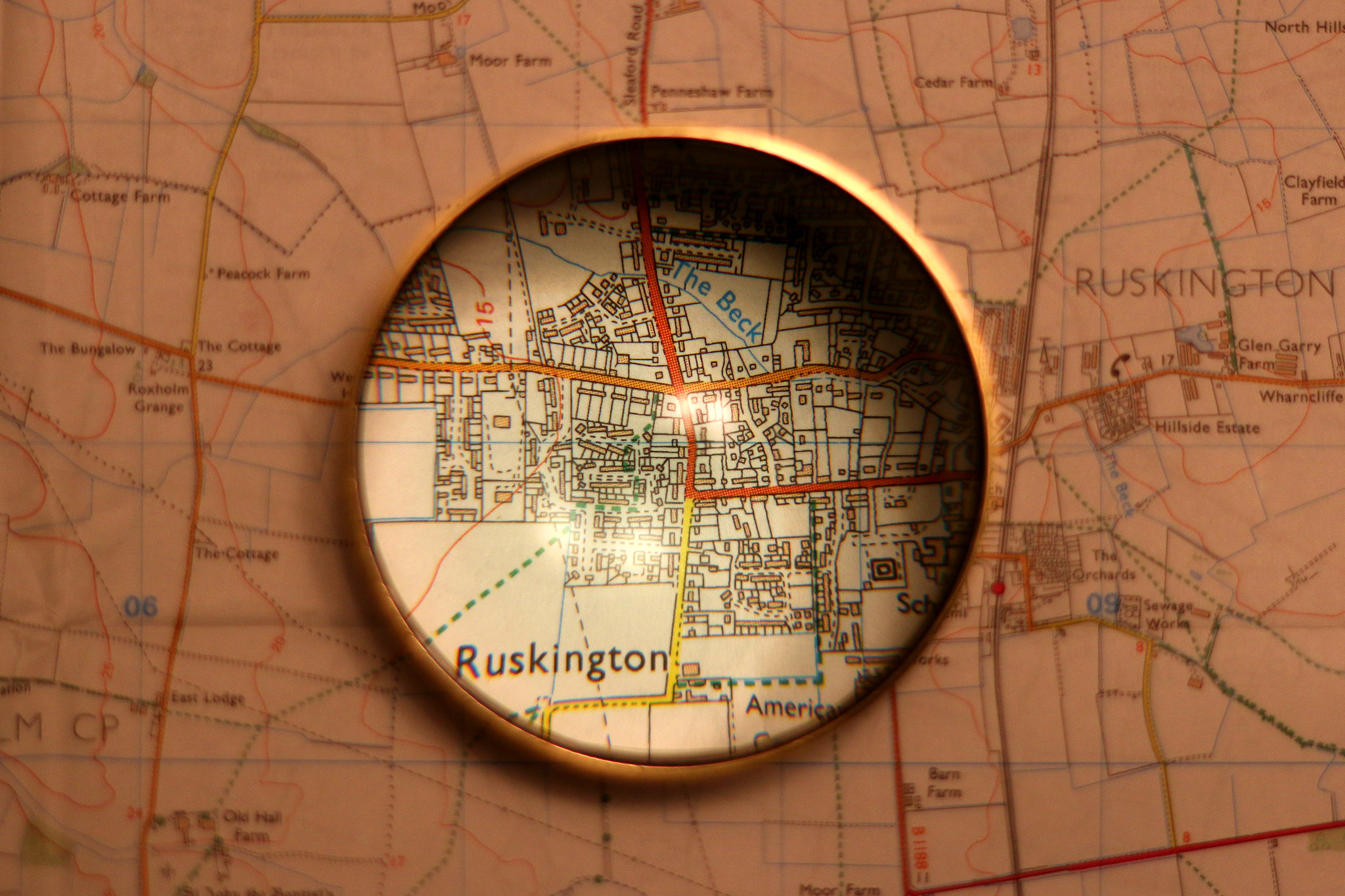 Block k-d tree
Only the leaves are written to disk

Indexing a N-dimensional space

Recursively created
Bkd-Tree Creation
Leaf size = 2
A
A
B
B
C
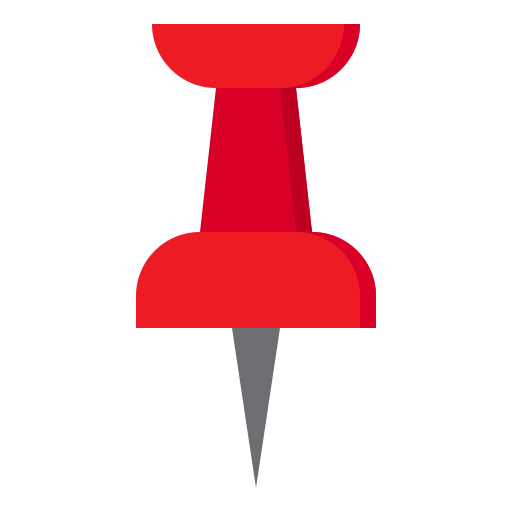 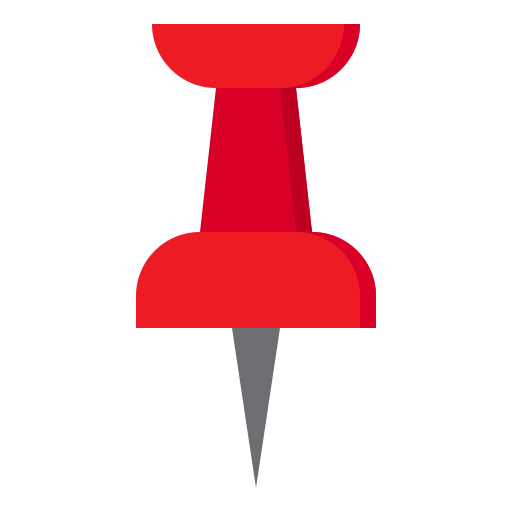 D
D
F
E
G
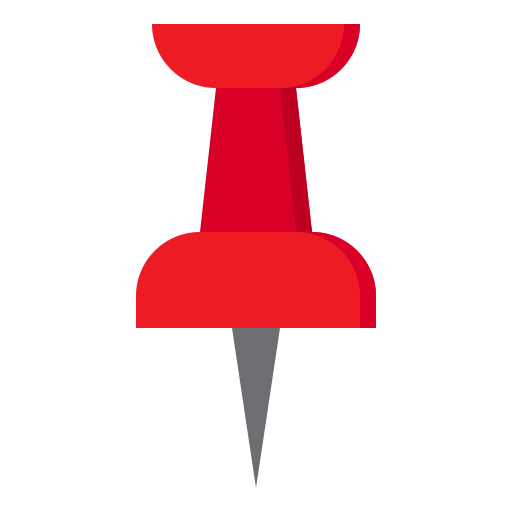 E
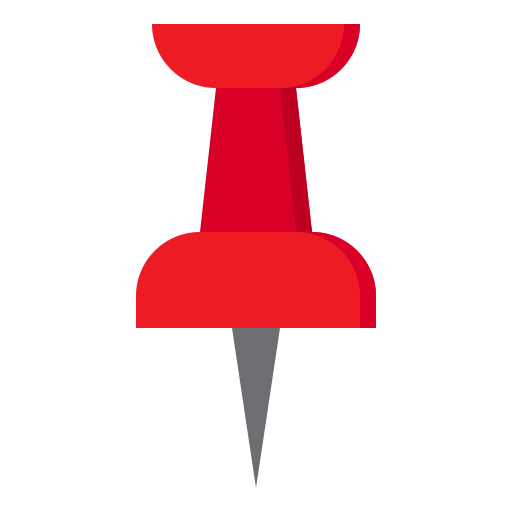 F
H
G
I
H
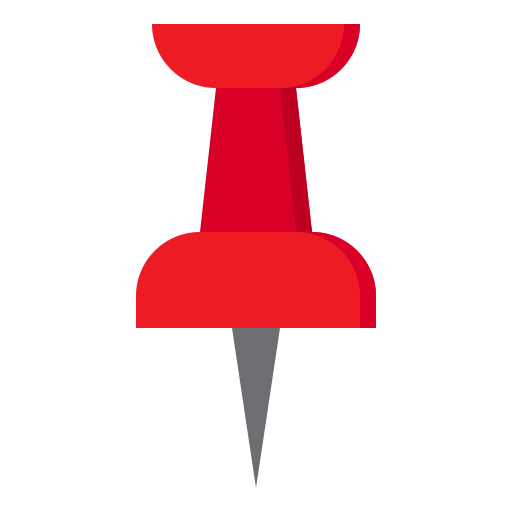 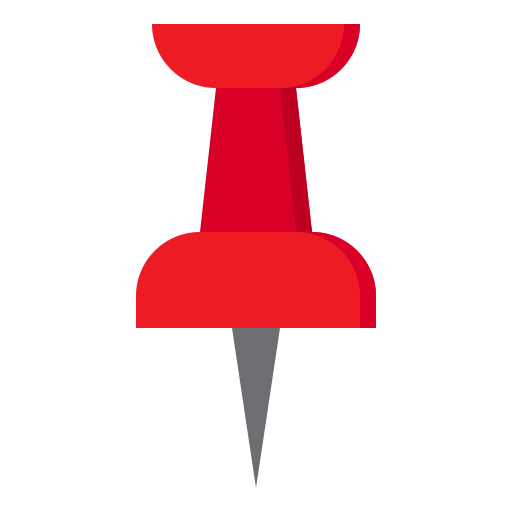 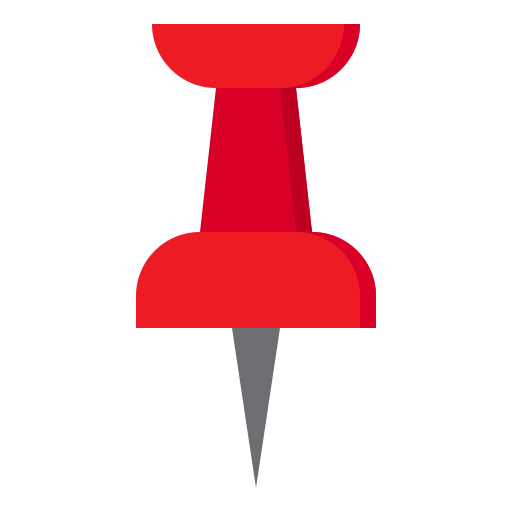 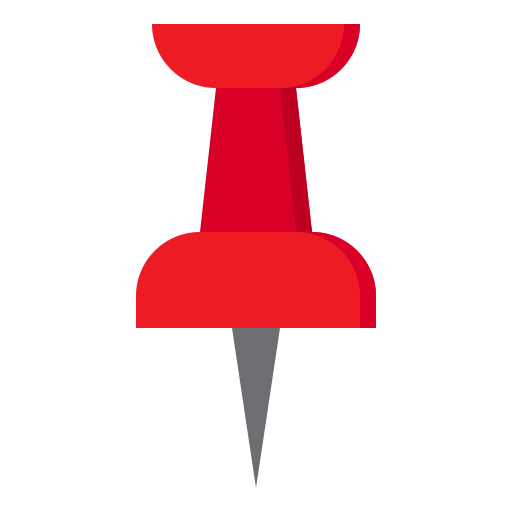 I
C
Bkd-Tree Query
Trade tree size and creation speed to query inefficiency
Check against boundaries
Leaf size = 2
?
A
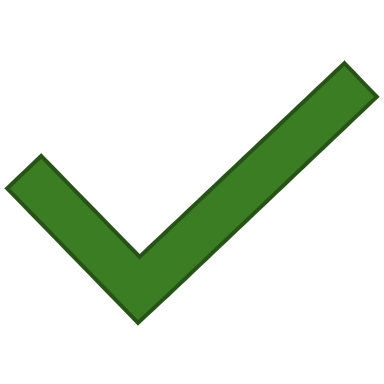 A
B
?
B
C
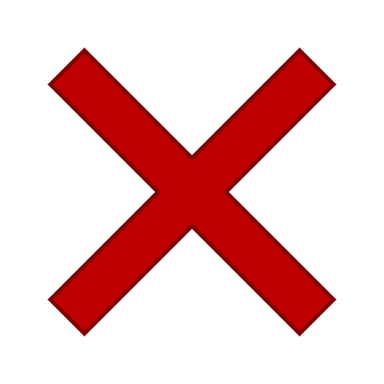 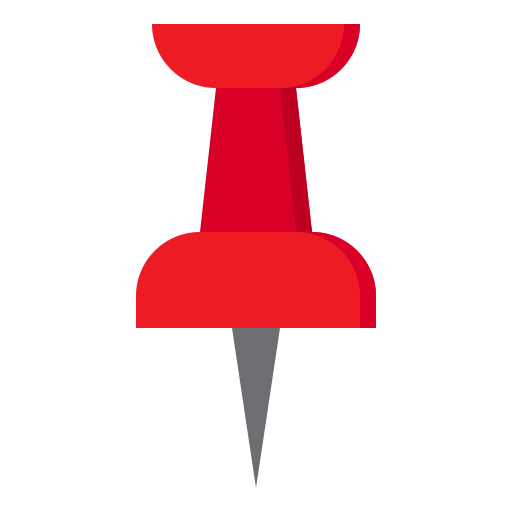 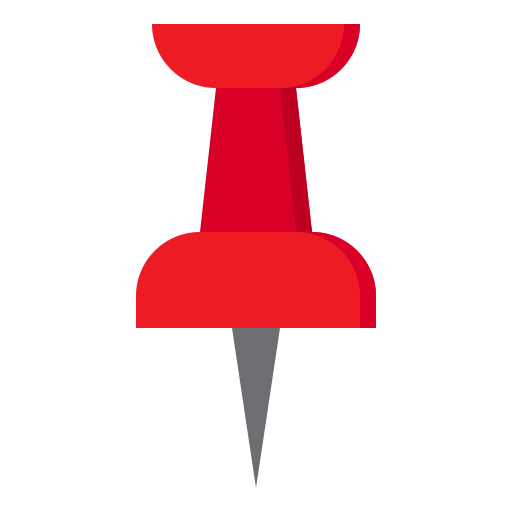 D
?
D
F
E
G
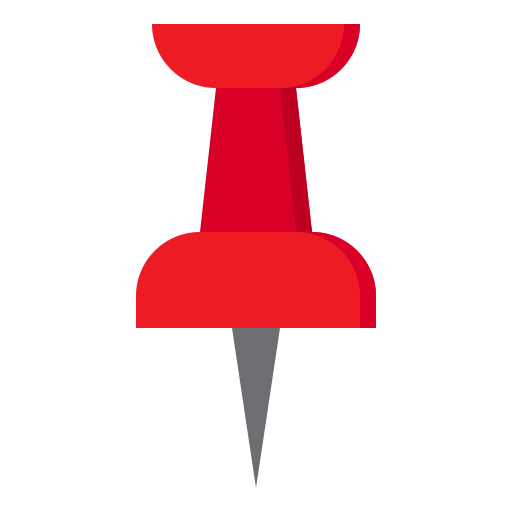 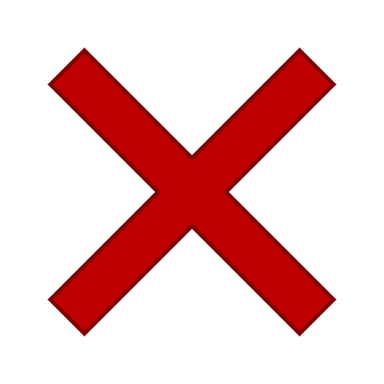 E
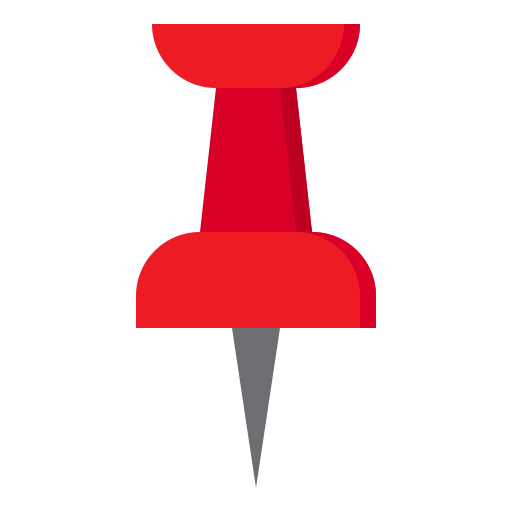 F
H
G
?
I
H
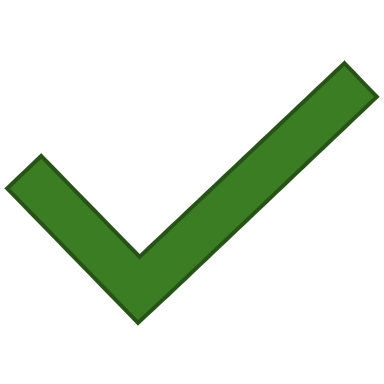 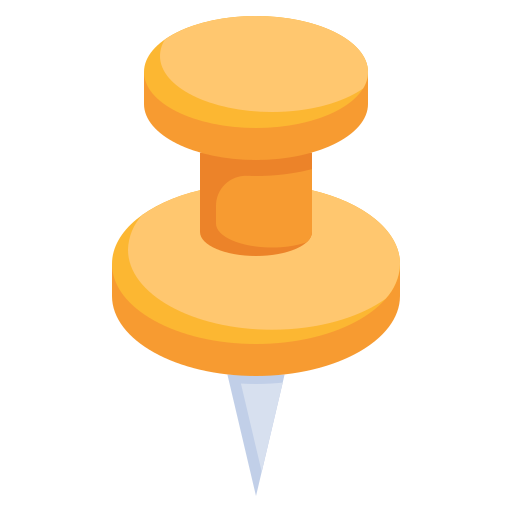 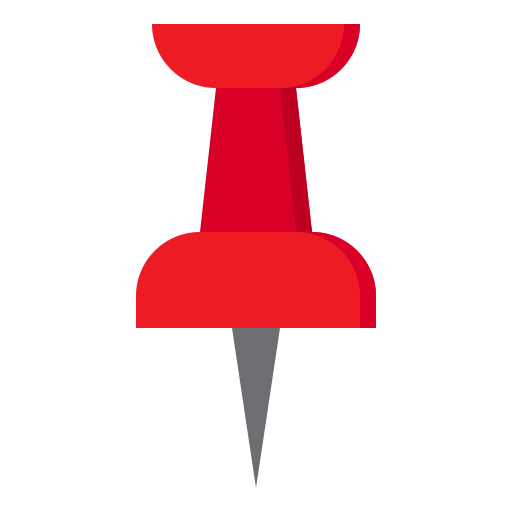 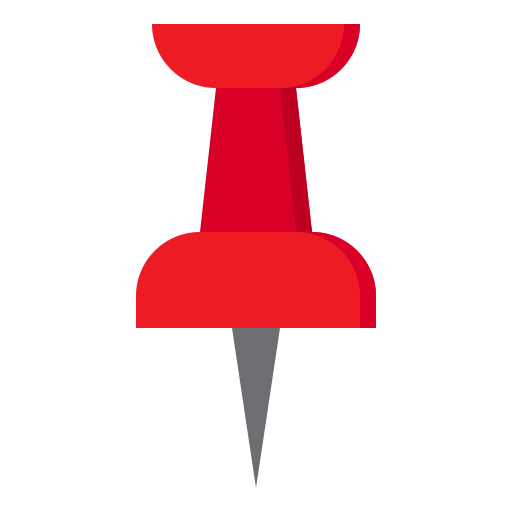 All points inside the leaf are checked linearly
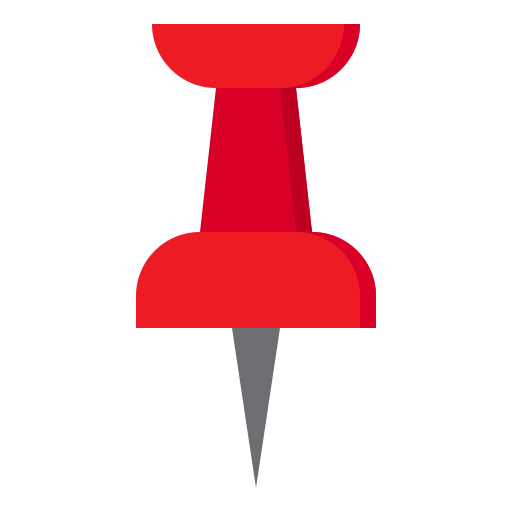 I
C
Finding Numbers
1 dimensional Bkd-tree is used to find numbers

It becomes a slightly randomized binary search tree
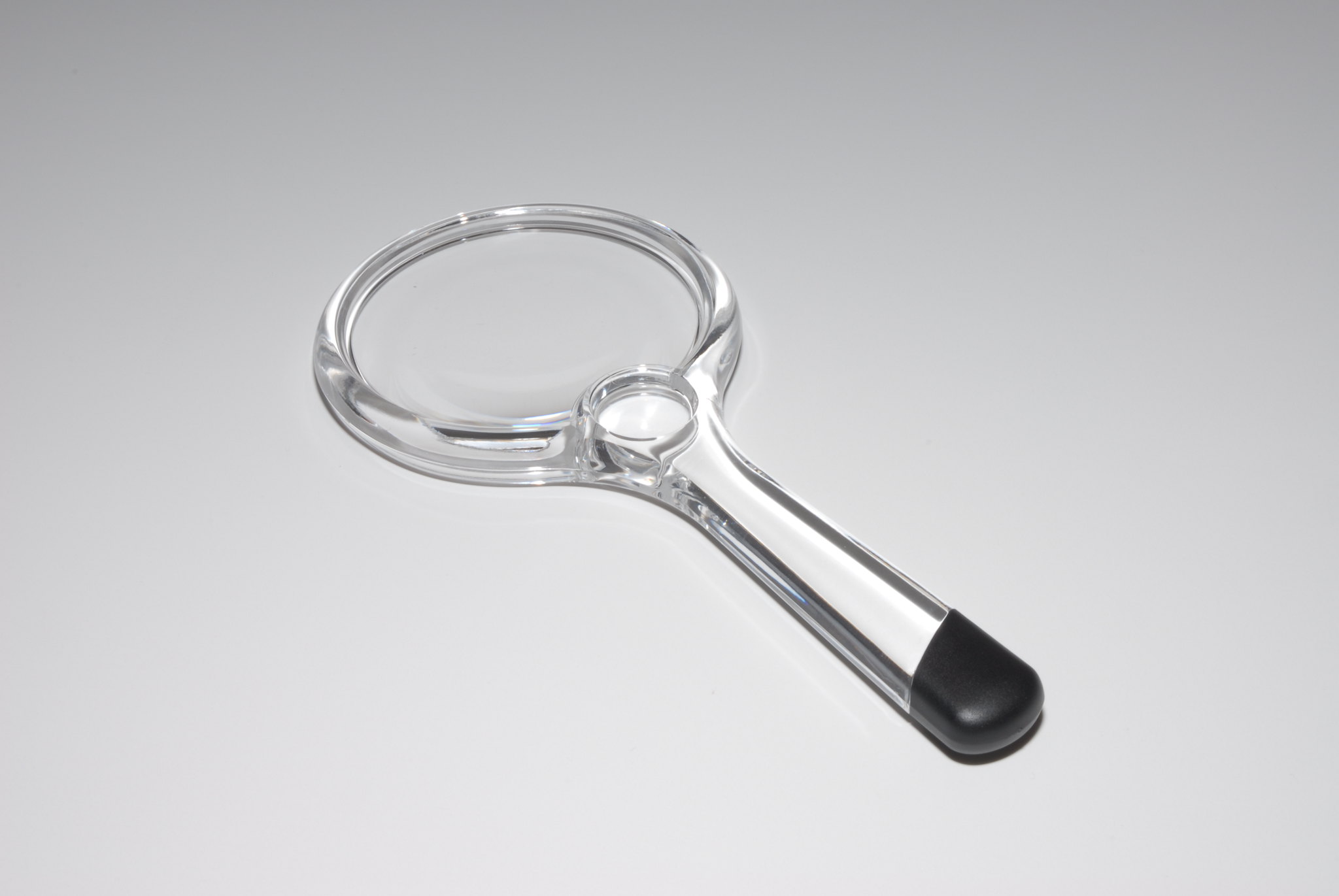 Outline
Management
Other Tools
Monitoring
Analytics
Basics
Cluster
Elasticsearch
Under the Hood
Security
Security & Auditing
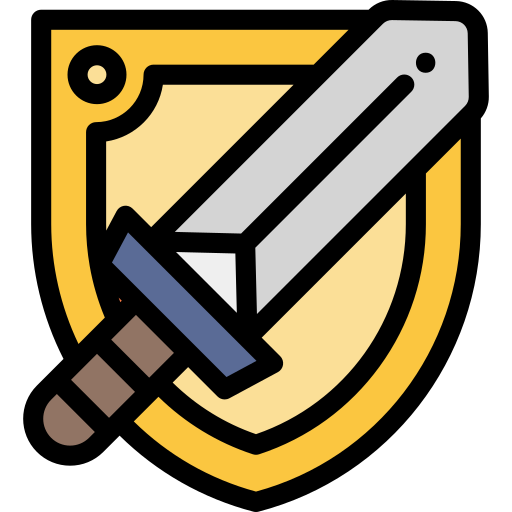 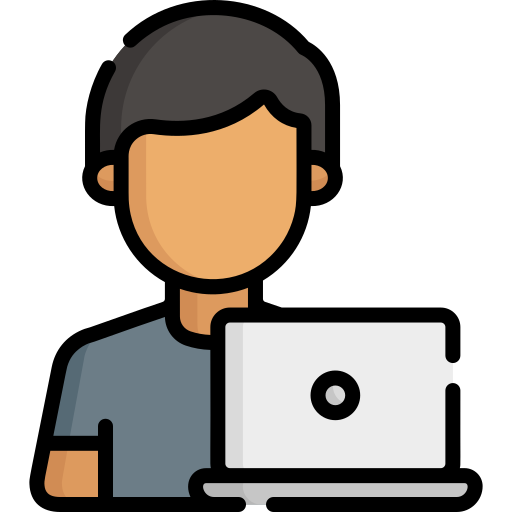 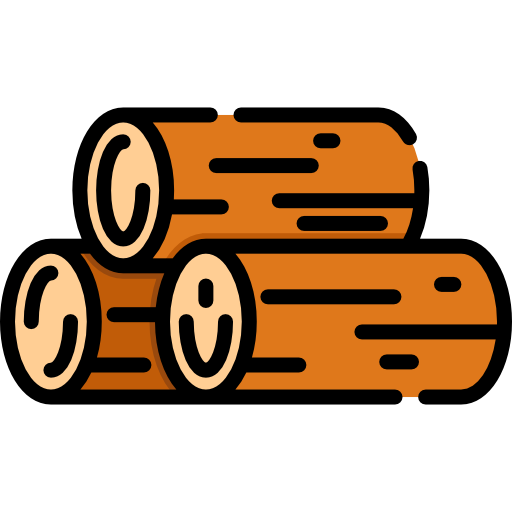 Roles
Index-level access
Document and Field-level access
Users assume roles
LDAP support
JSON logs
Disabled by default
Verbosity can be adjusted
Pictures
Source code by Flat Icons on flaticon.com
Product development by Iconjam on flaticon.com
Chat by flatart_icons on flaticon.com
Application by Flat Icons on flaticon.com
Desktop by Freepik on flaticon.com
Data-center by vectorsmarket15 on flaticon.com
Girl by Creartive on flaticon.com
Man by Creartive on flaticon.com
Man by kostop on flaticon.com
People by Good Ware on flaticon.com
Youth by Freepik on flaticon.com
Team by juicy_fish on flaticon.com
Database by Freepik on flaticon.com
Database Management by Design Circle on flaticon.com
Database by Parzival’ 1997 on flaticon.com
vintage 4’’ magnifying glass – using bifocal lens
	by veisha (CC BY-NC-ND 2.0)
Home by Kevin Doncaster (CC BY 2.0)
2196-book-magnifying-glass by BU Rennes 2 (Public Domain)
File by Creatype on flaticon.com
Document by smalllikeeart on flaticon.com
Google_docs by Freepik on flaticon.com
Checklist by Freepik on flaticon.com
Pin by srip on flaticon.com
Role Playing game by Freepik on flaticon.com
Programmer by Freepik on flaticon.com
Wood by Freepik on flaticon.com
Magnifying Glass by Thomas (CC BY-NC 2.0)
Shard of Glass by Alan Light (CC BY 2.0)
old computer by Jeff Dray (CC BY 2.0)
HMS computer by kitschweb (CC BY-ND 2.0)
Document by juicy_fish on flaticon.com
Prioritize by juicy_fish on flaticon.com
Mini magnifying glass by Ricky Willis (CC BY-NC 2.0)



Literature
Elasticsearch Official Page by Elastic
Inverted files versus signature files for text indexing 
	by Zobel, Moffat and Ramamohanarao; ACM 
Bkd-Tree: A Dynamic Scalable kd-Tree
	by Procopiuc, Agarwal, Arge and Vitter; Springer
References
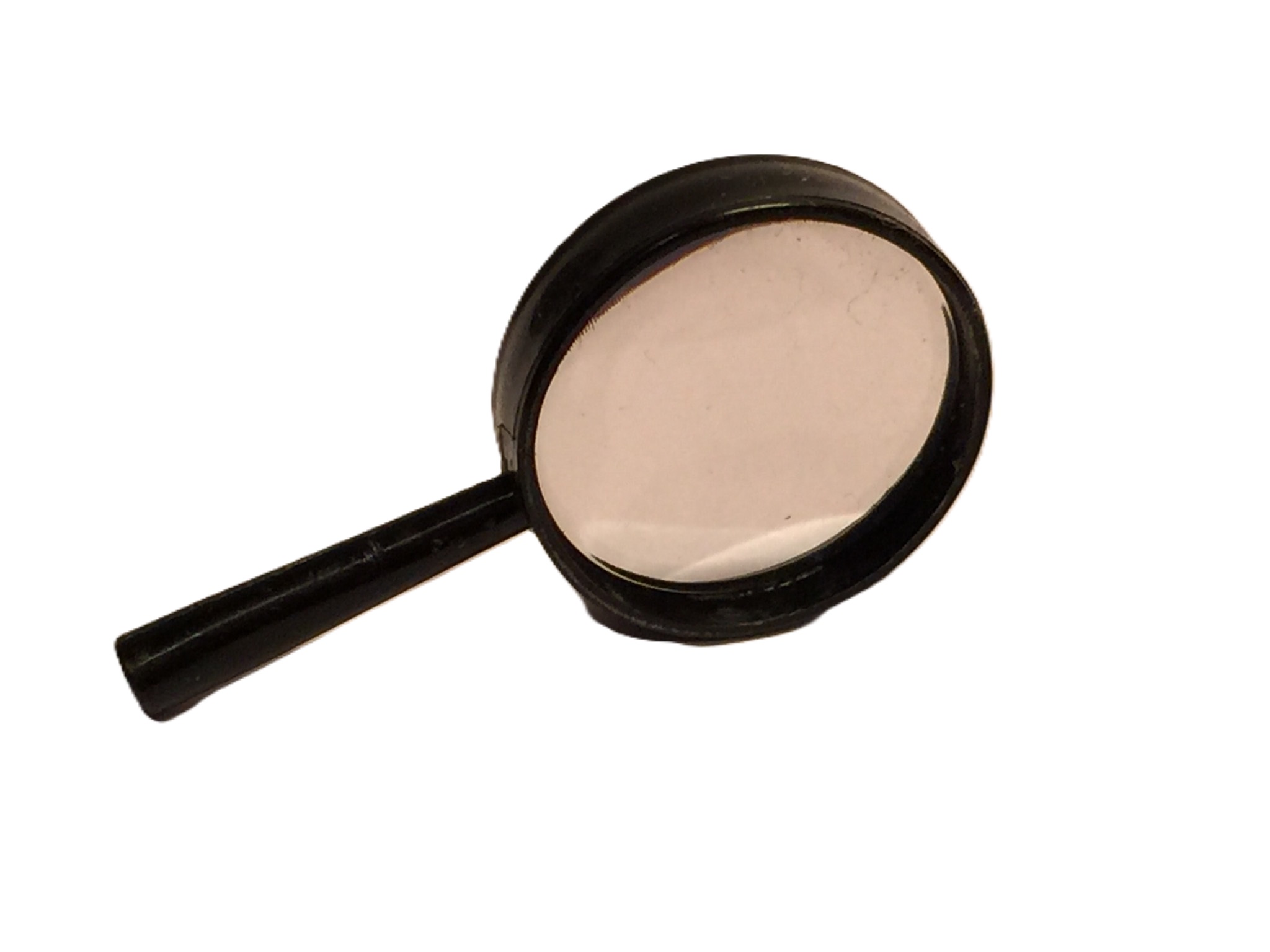 Thank You